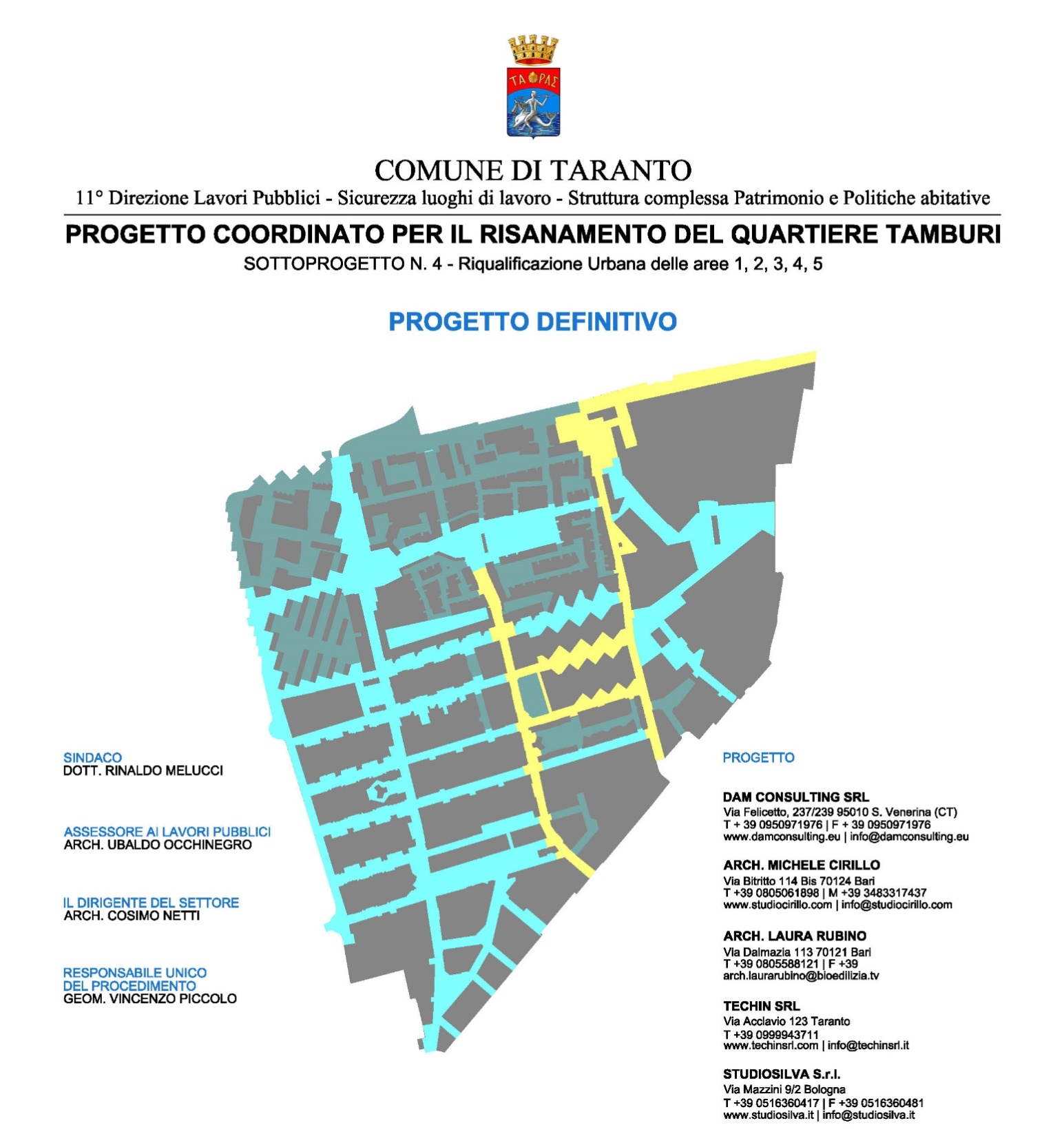 RIQUALIFICAZIONE URBANA
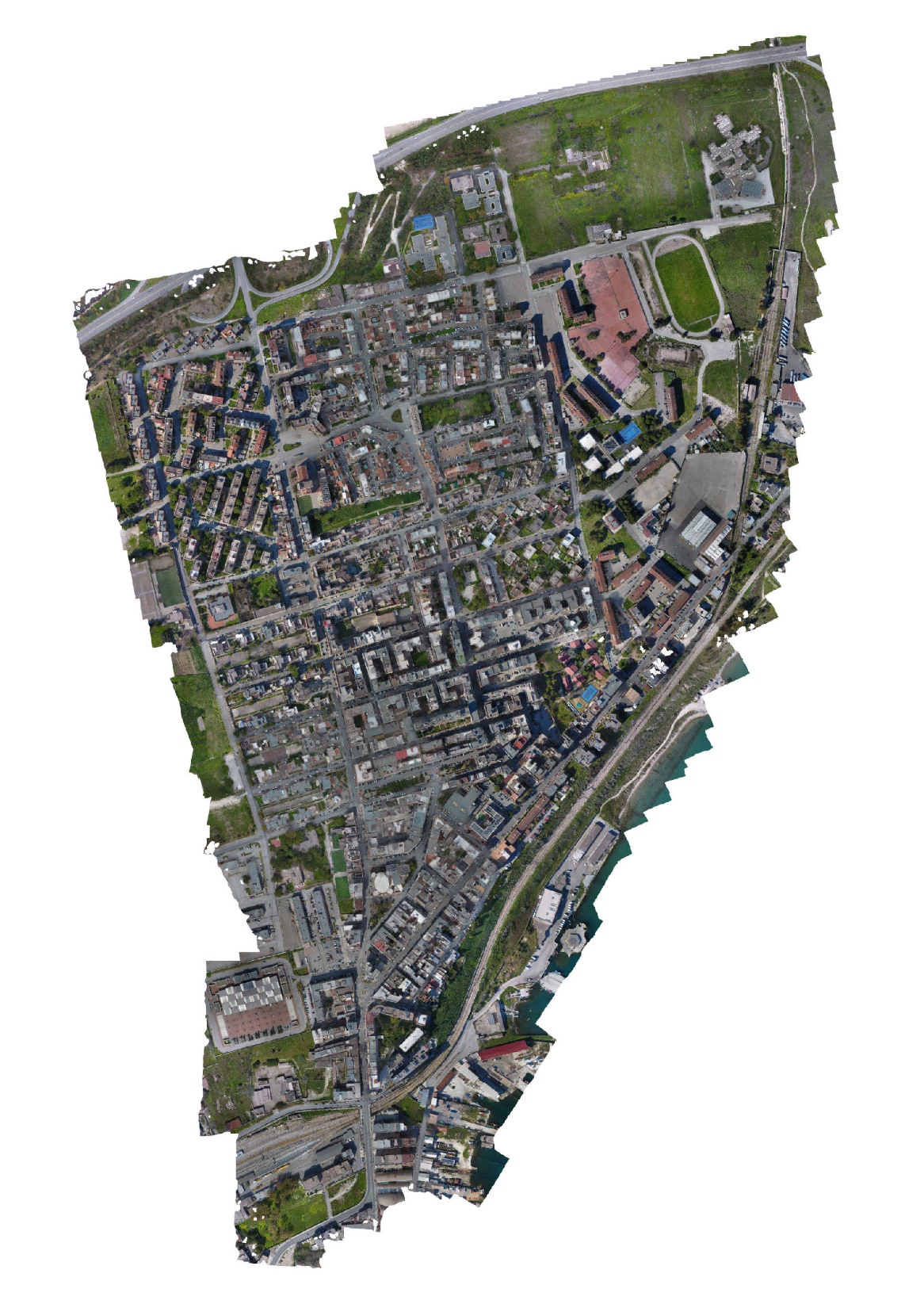 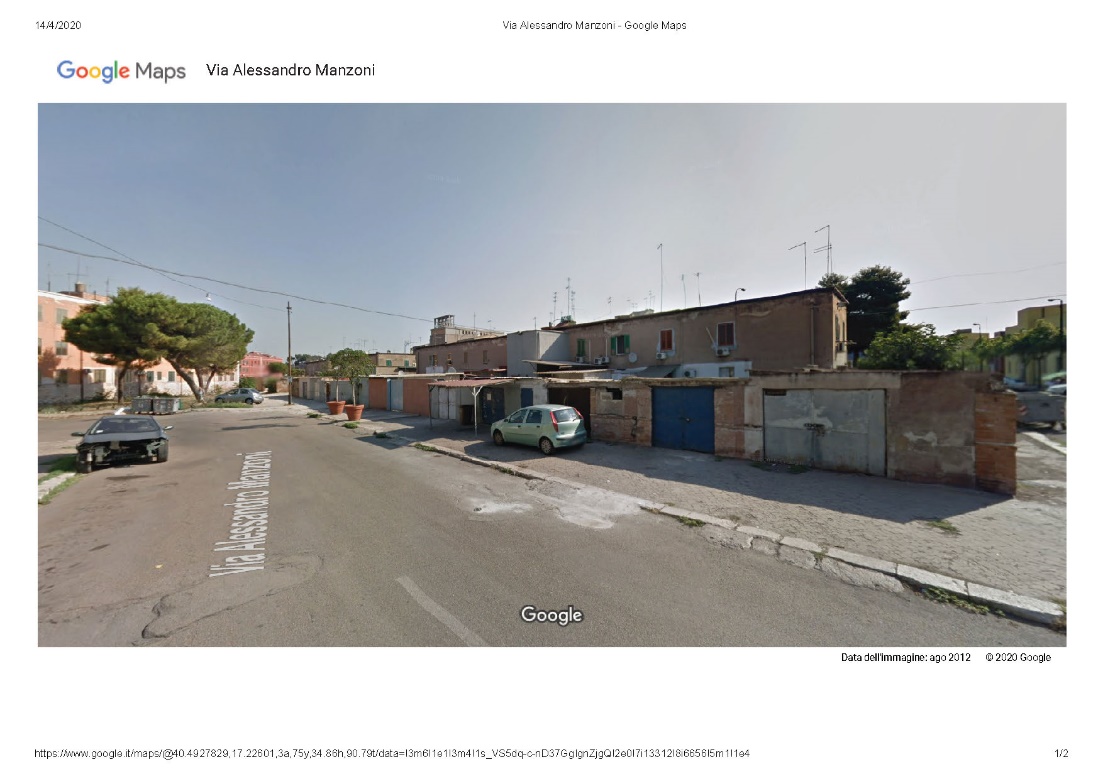 Tamburi oggi
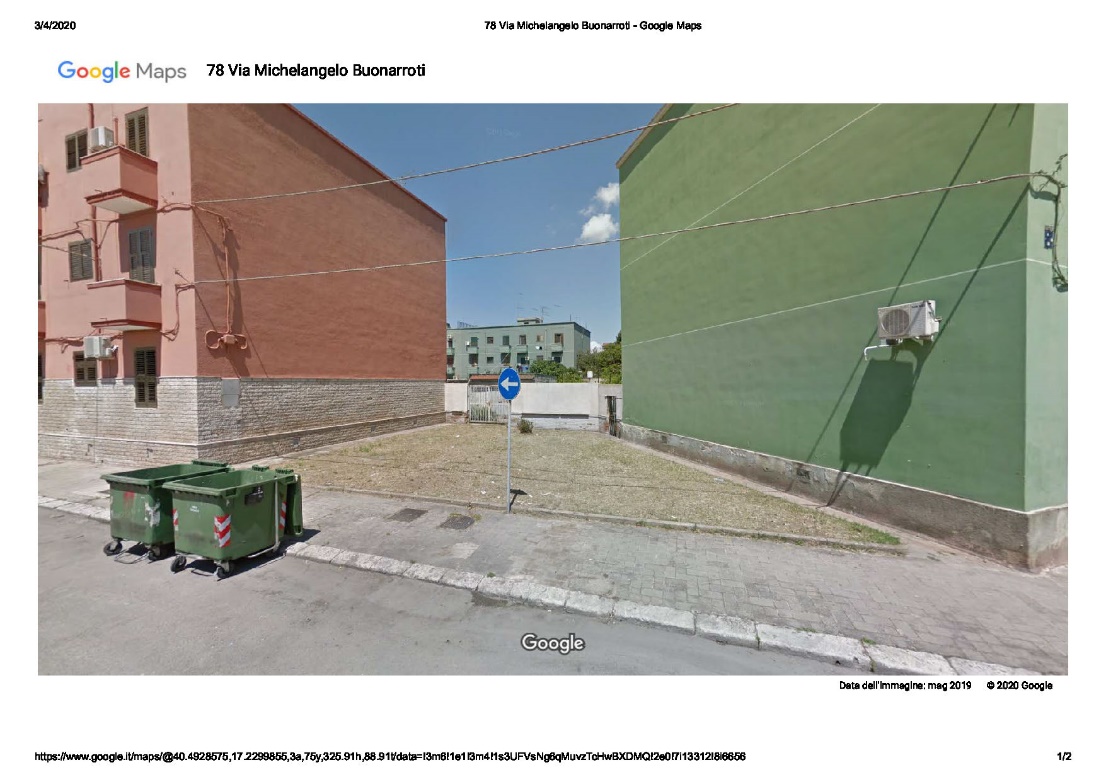 Un vasto sistema di spazi pubblici in condizioni di degrado e sottoutilizzazione, con viabilità sovradimensionate ed estese superfici impermeabili da ripensare in termini di nuova funzionalità urbana, sostenibilità ambientale, mobilità, pedonalità e verde
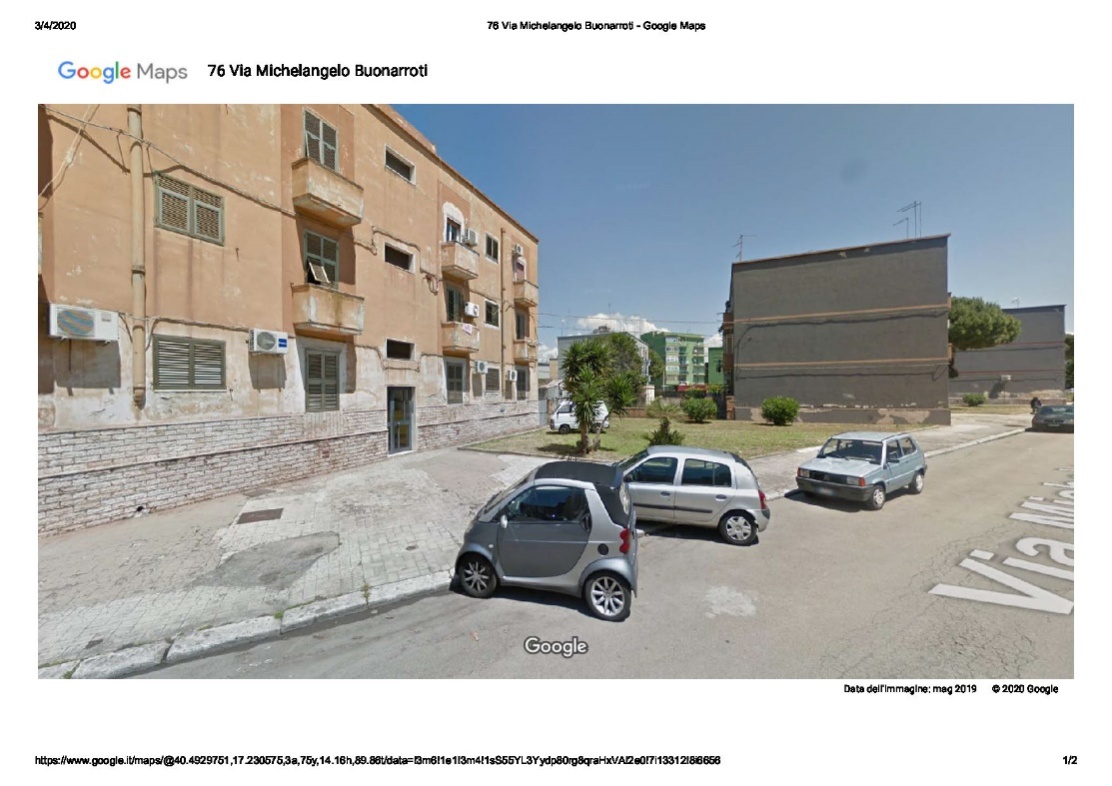 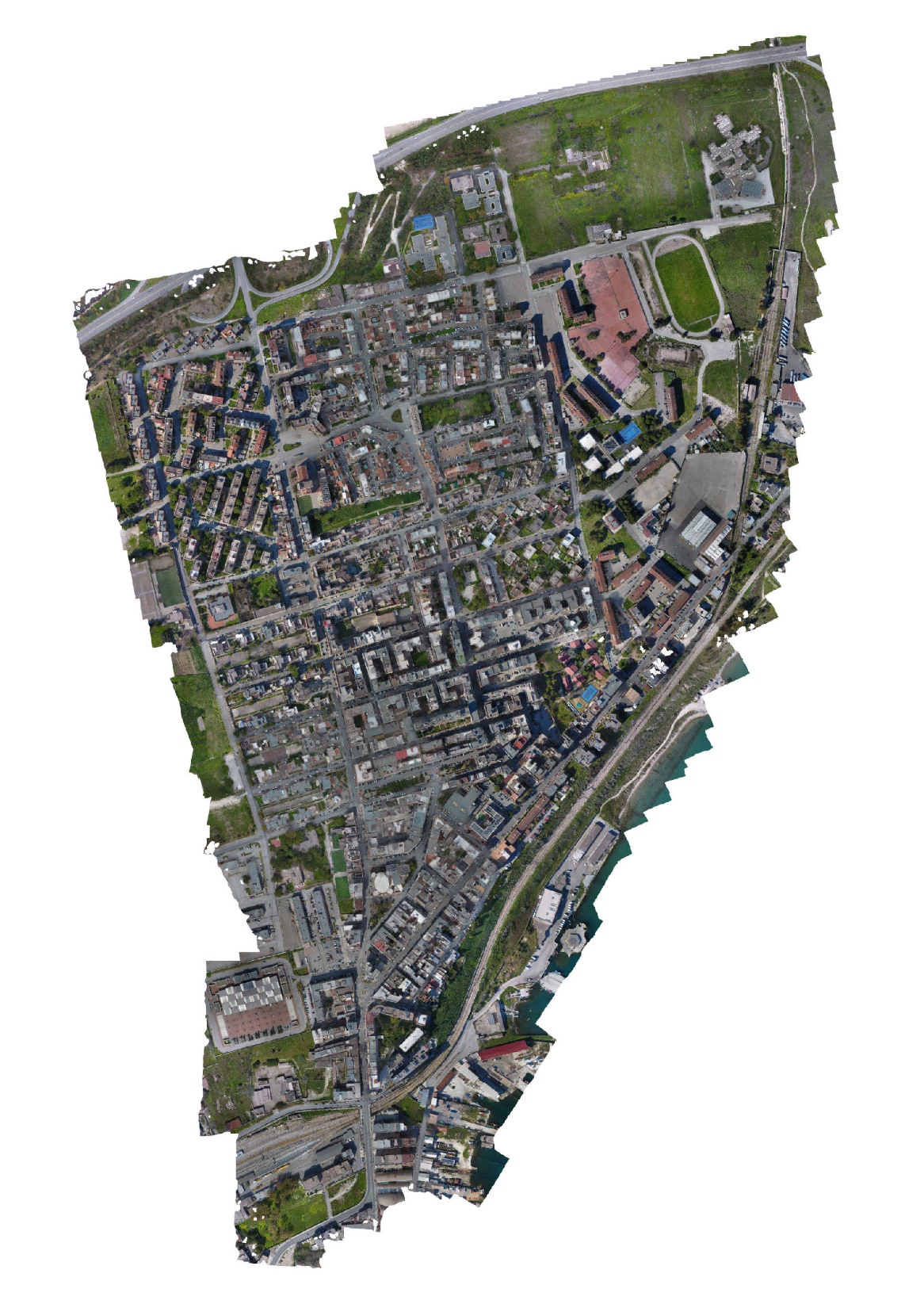 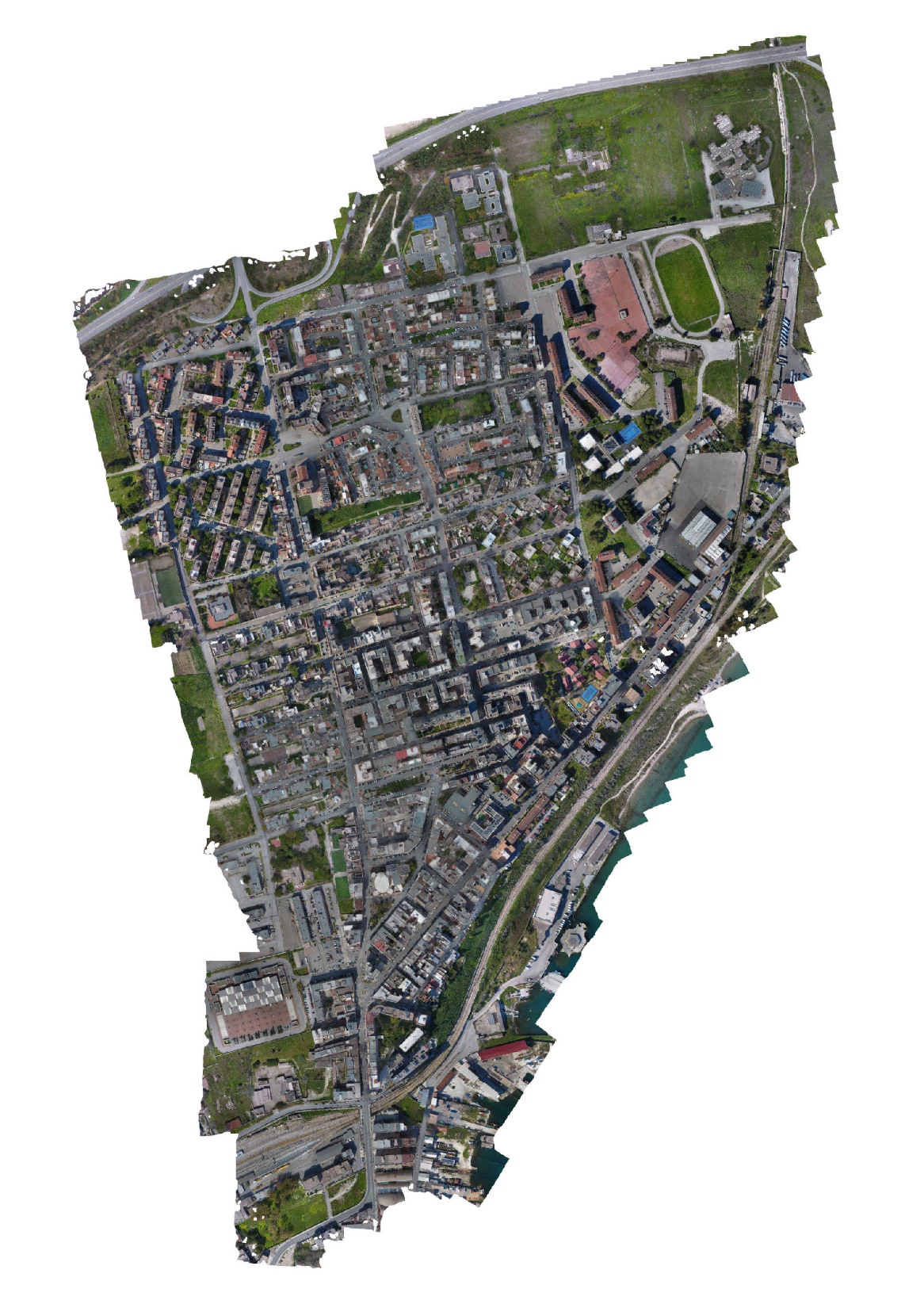 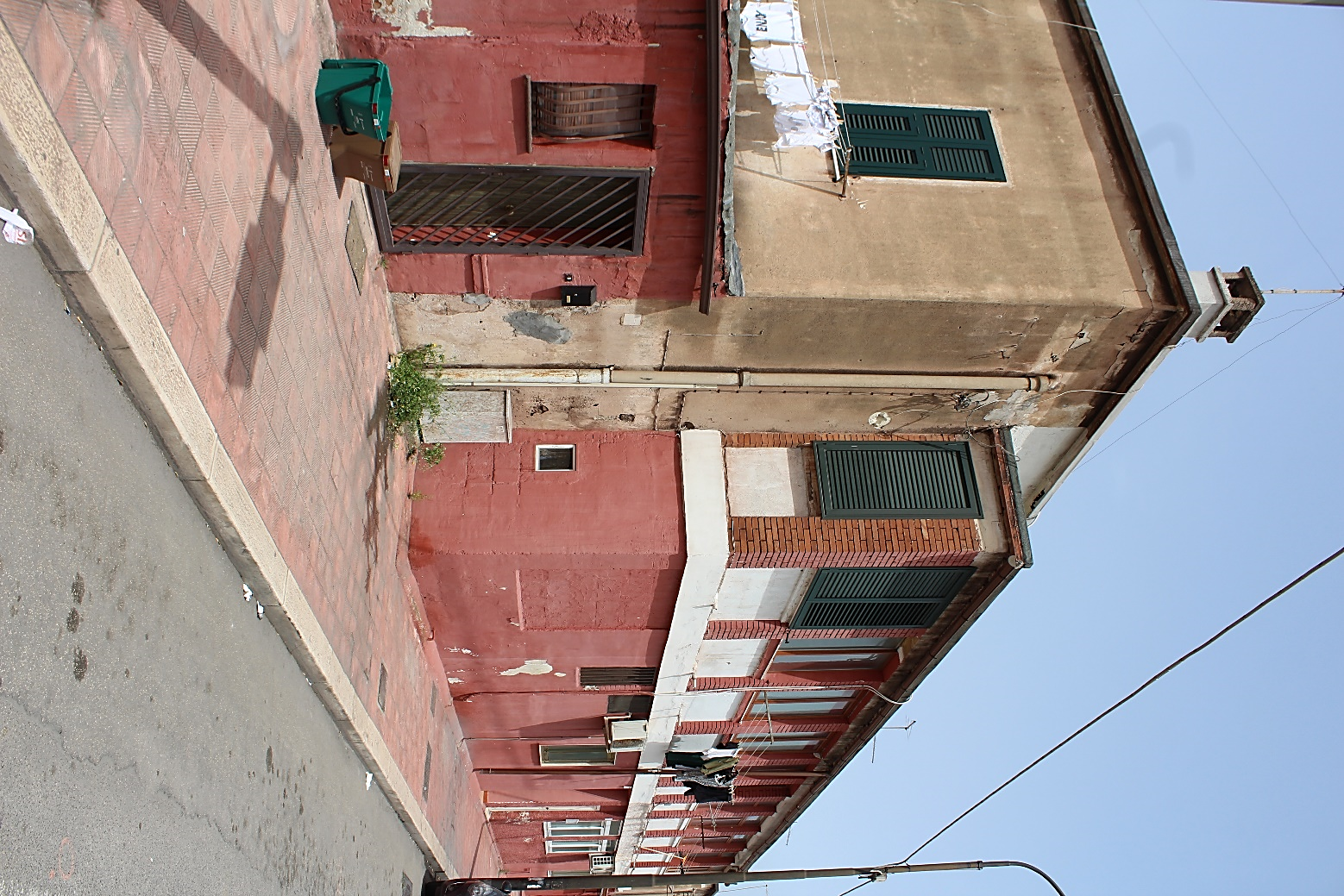 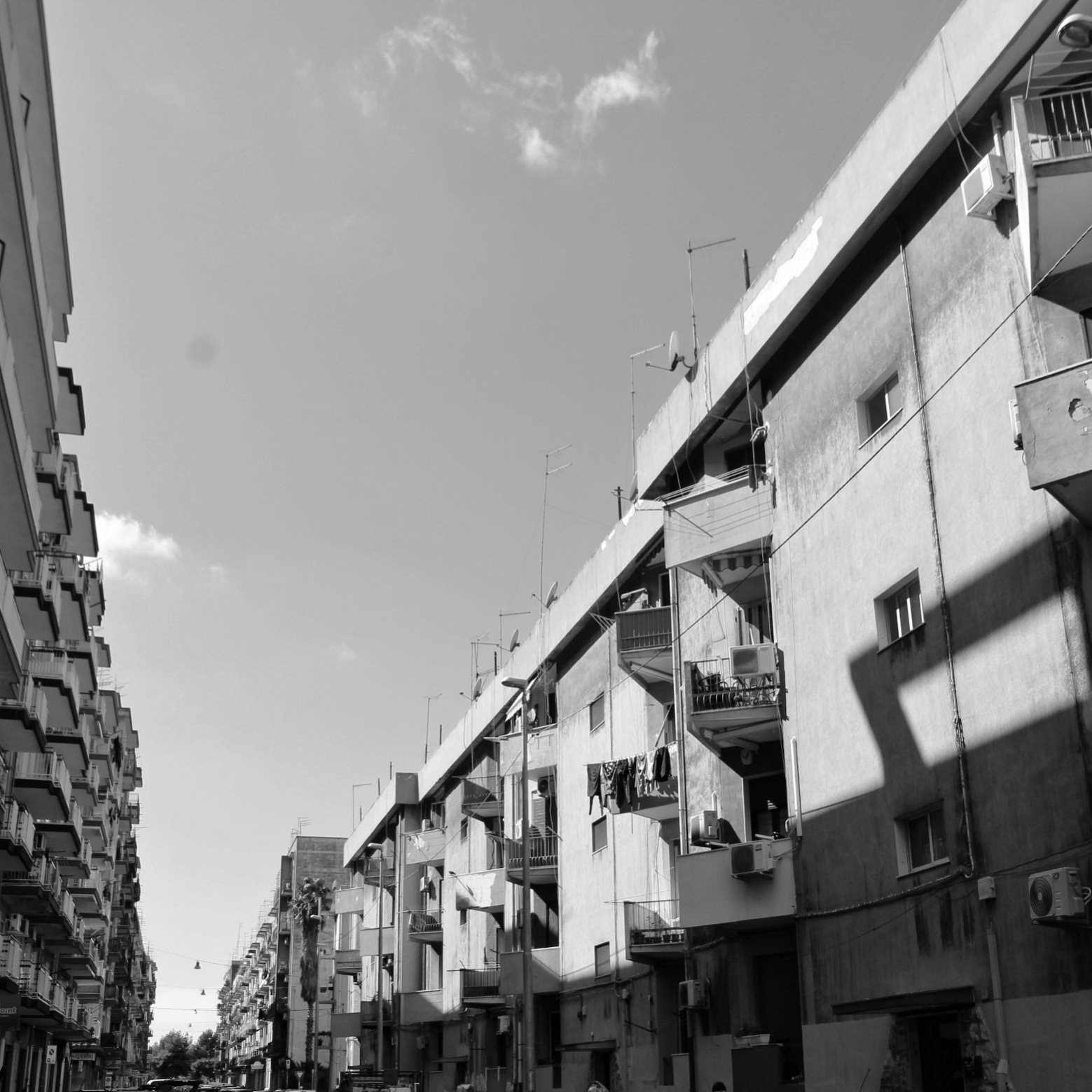 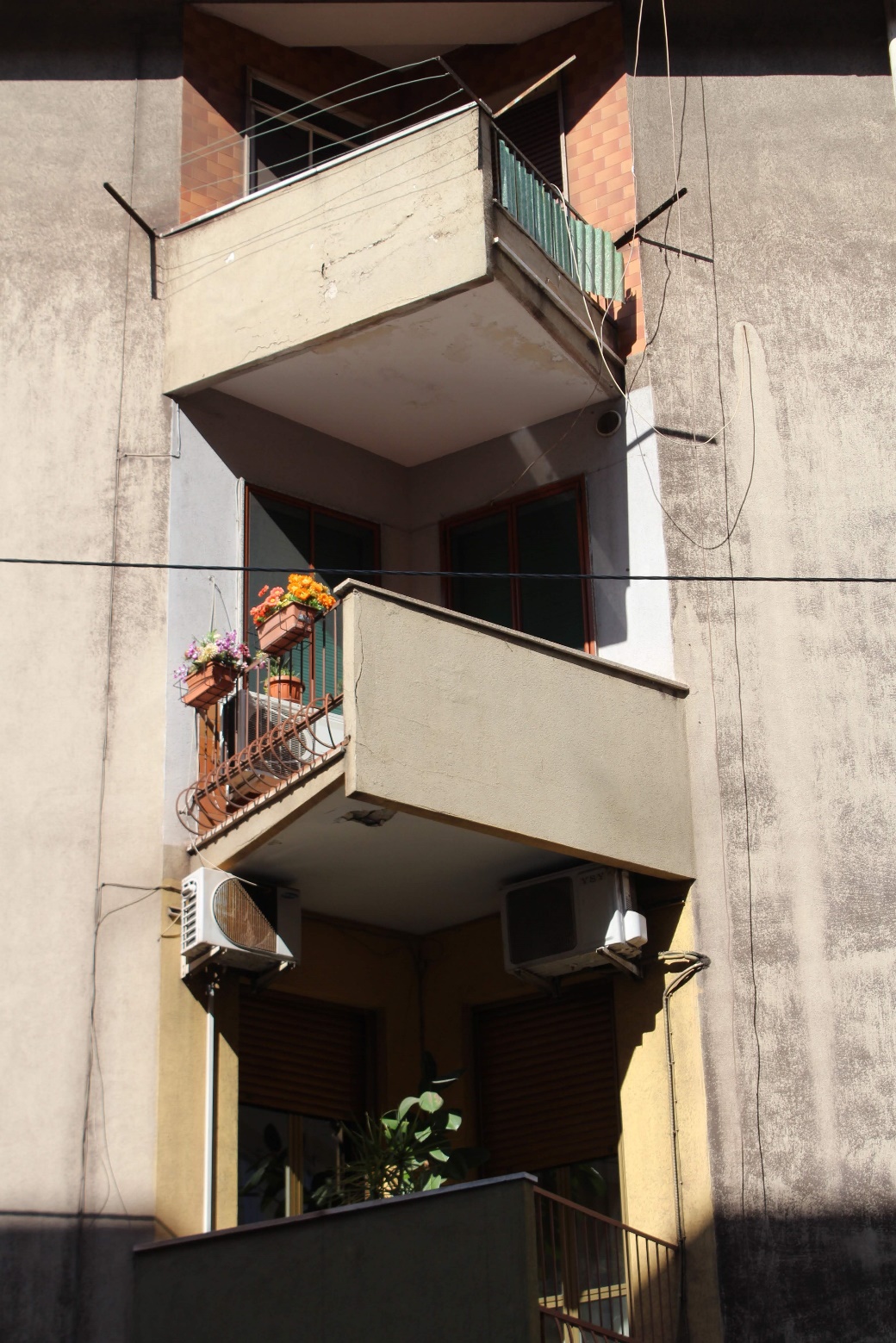 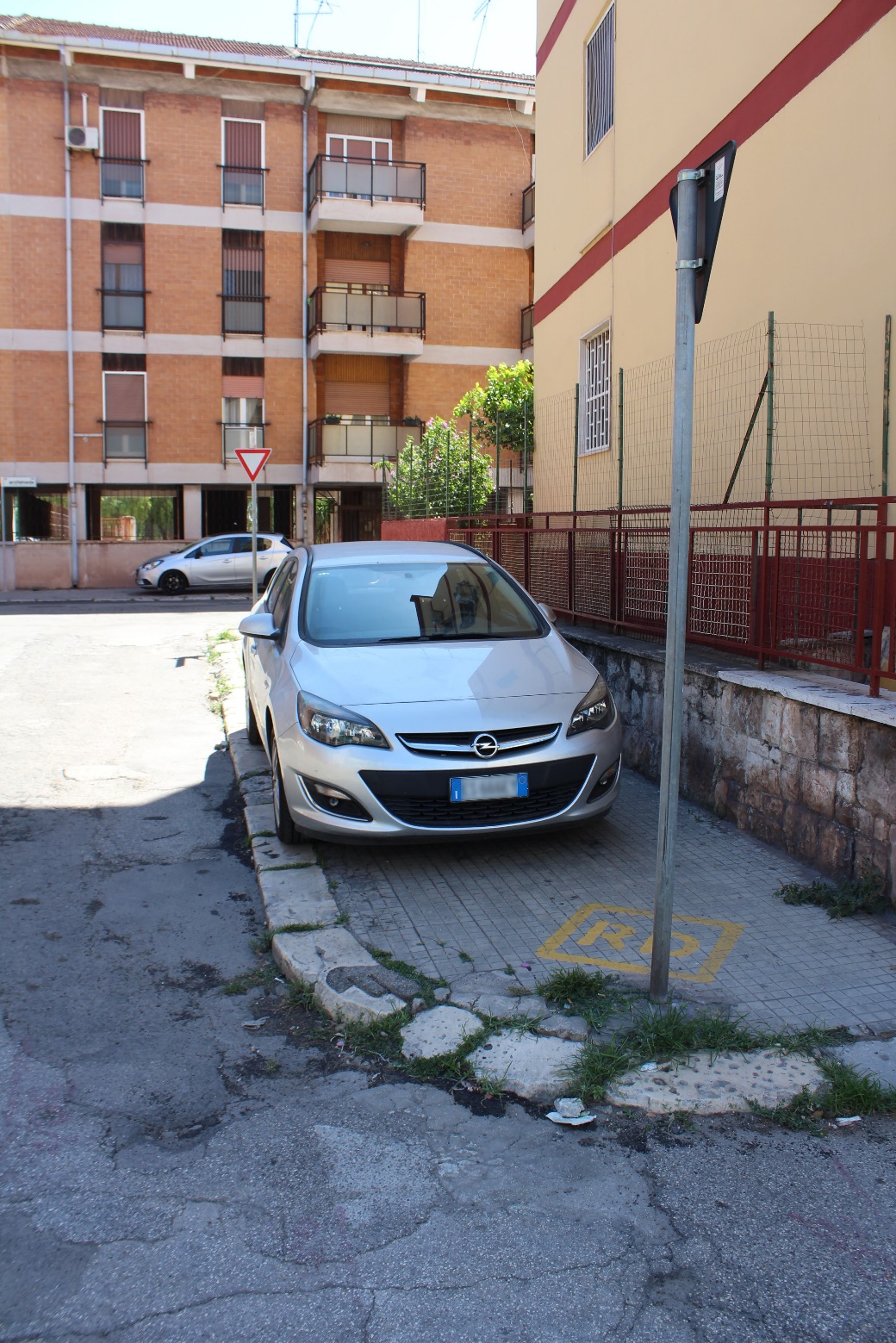 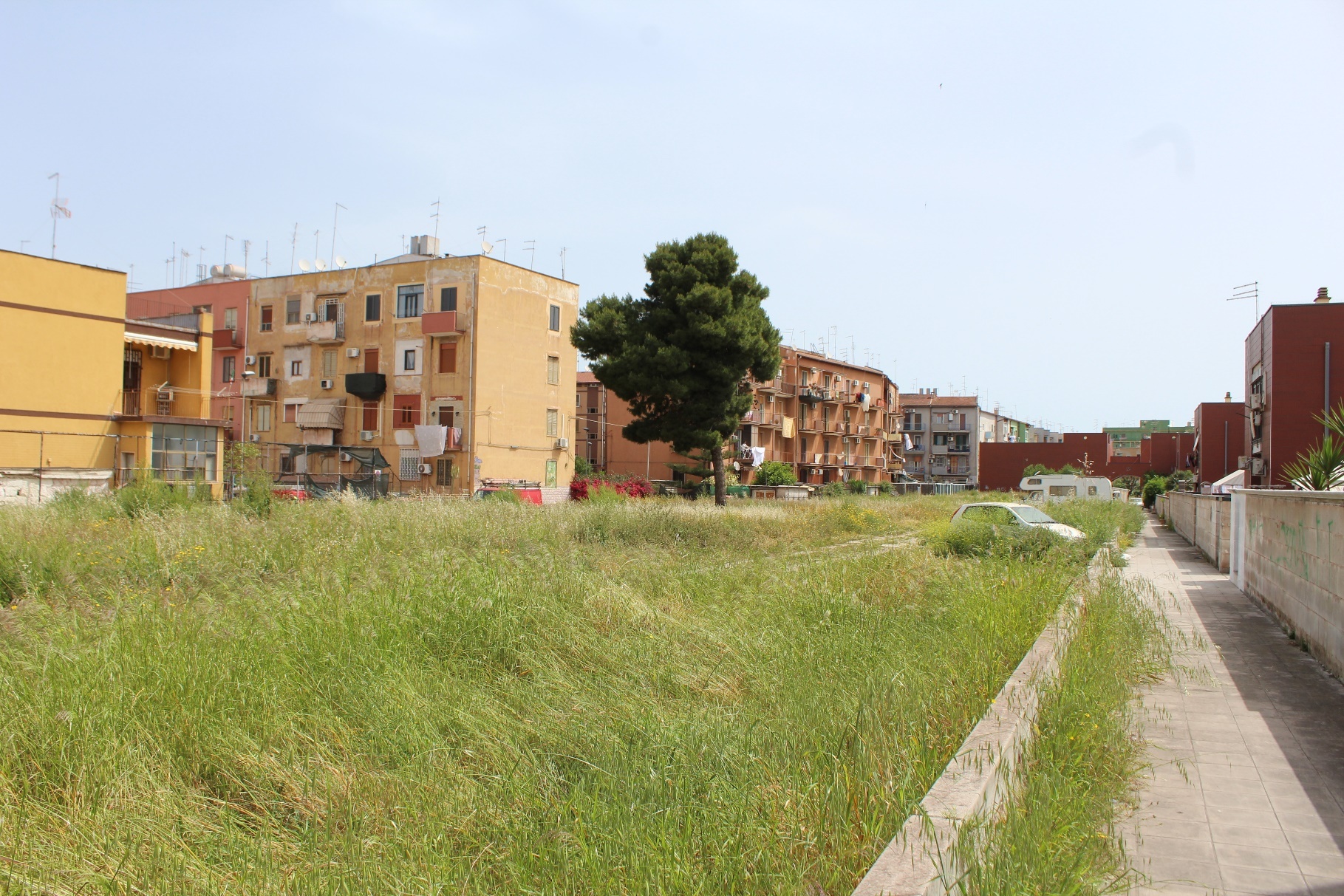 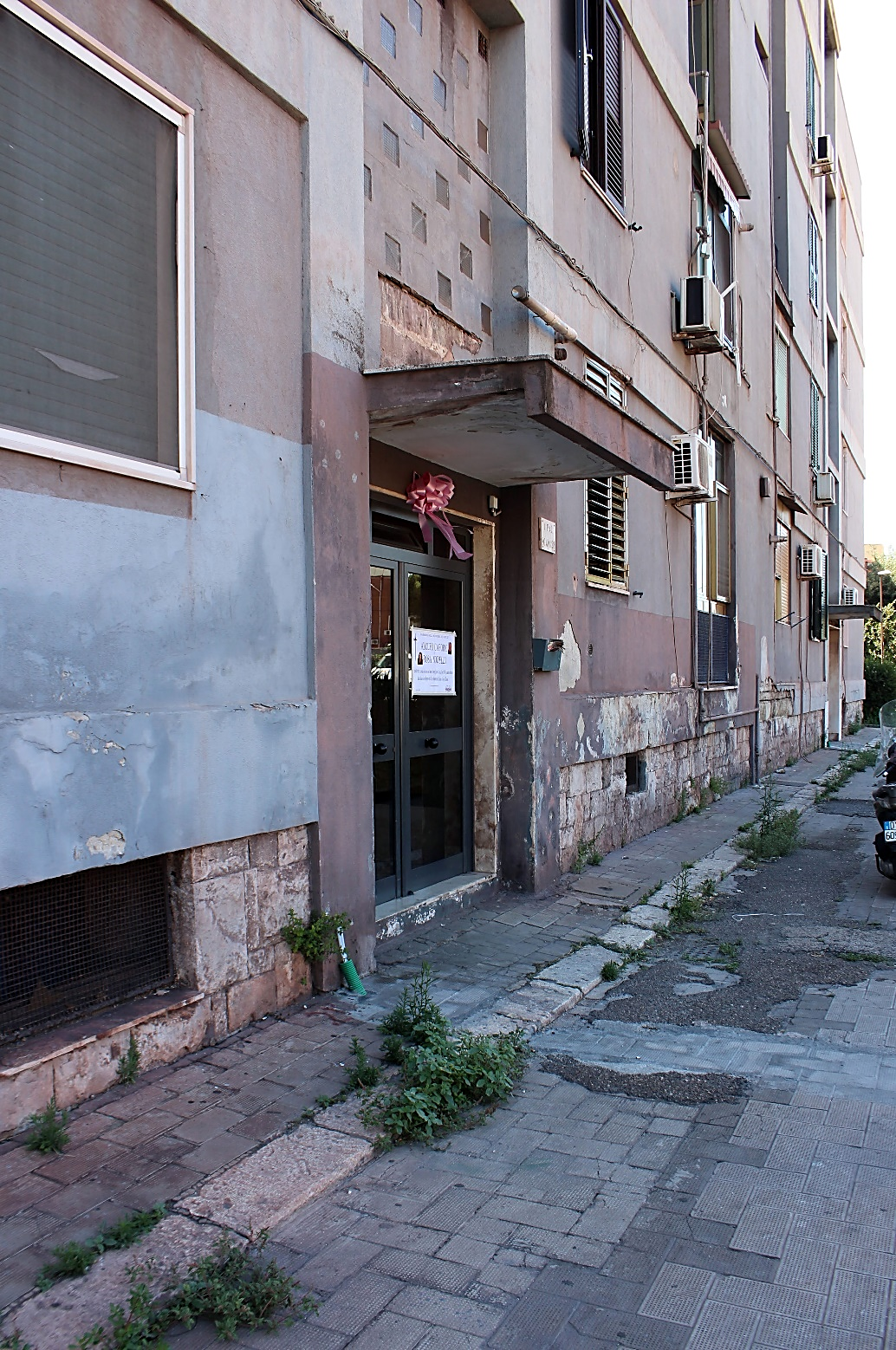 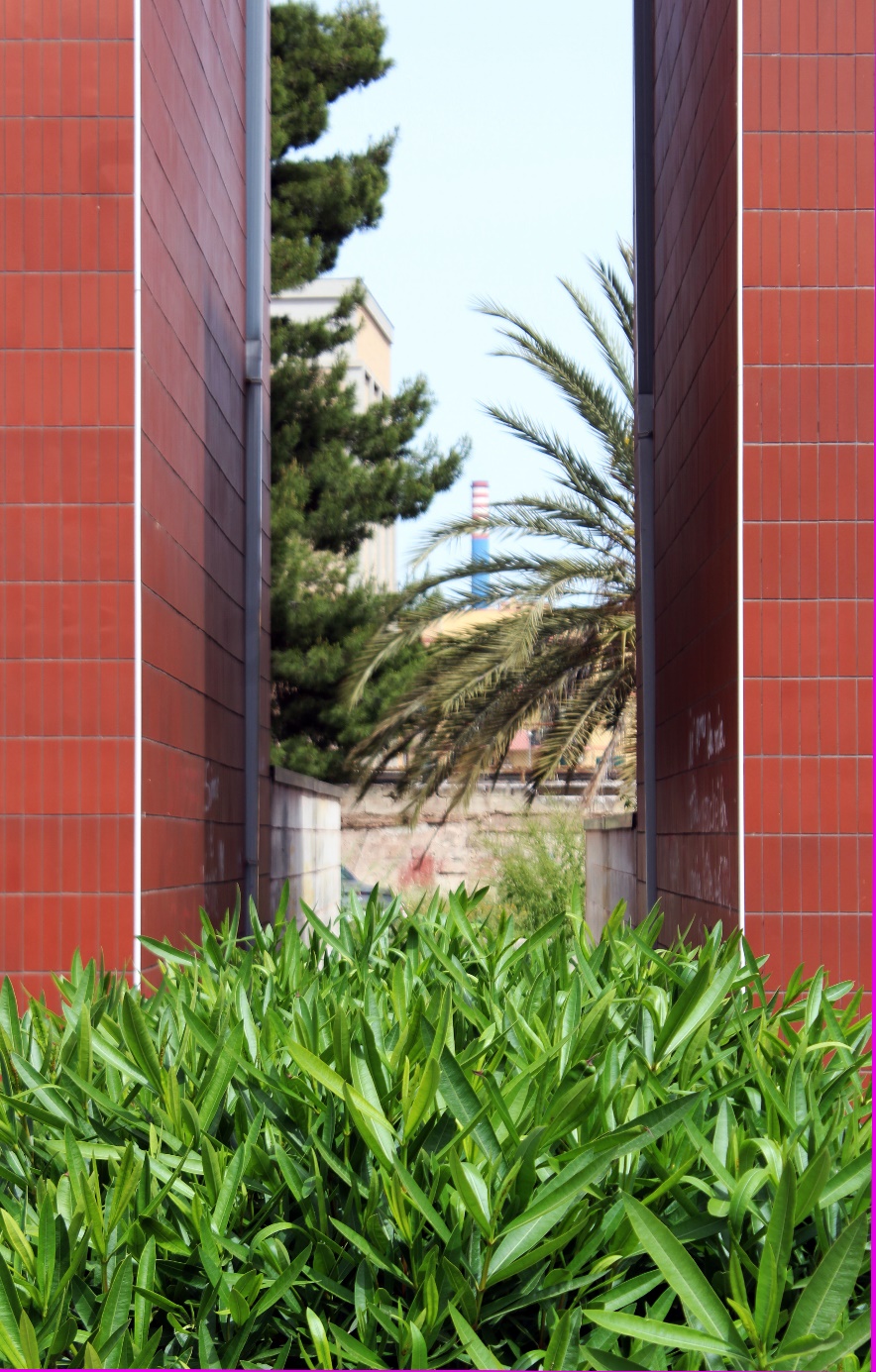 Concept
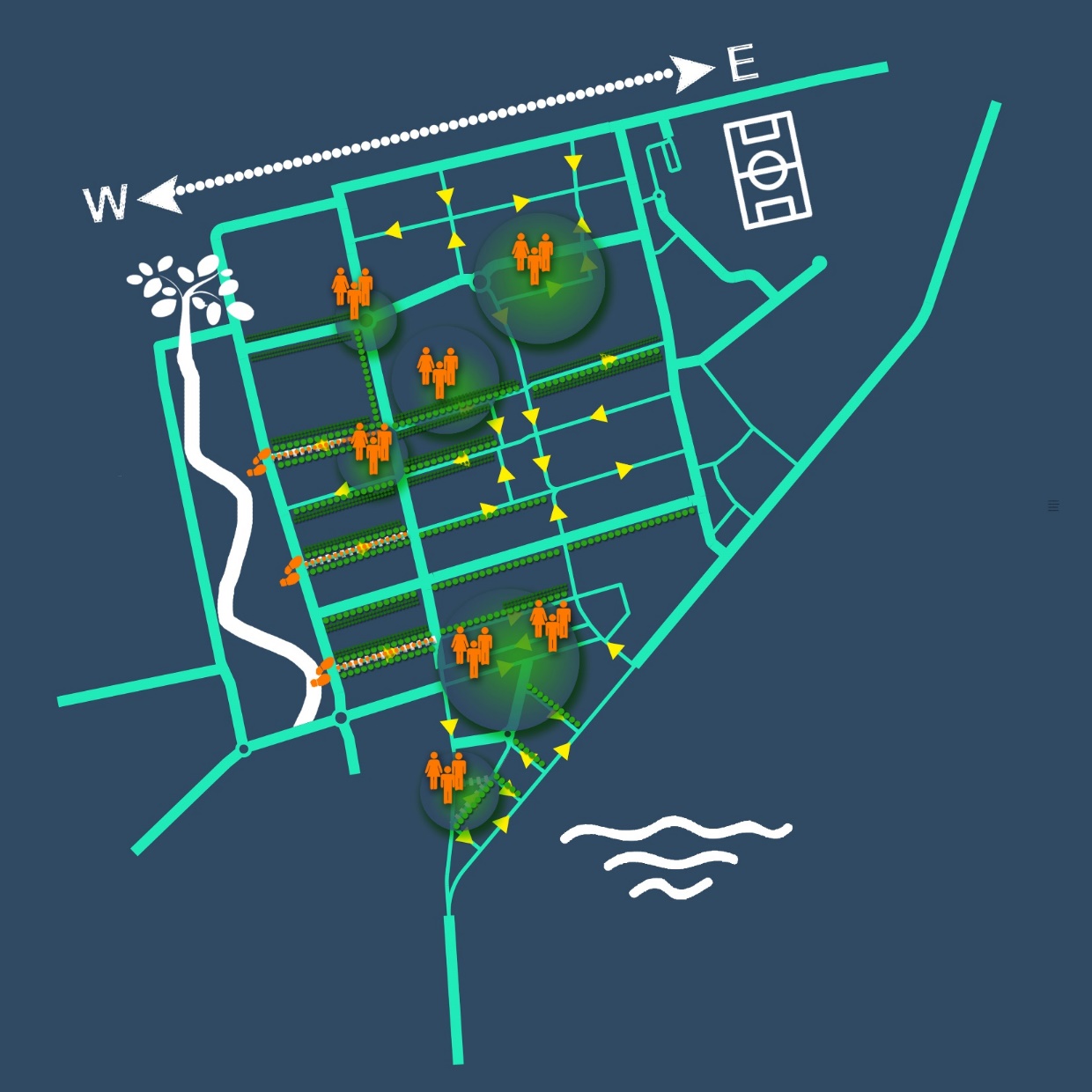 Nuove polarità urbane e nuove centralità
Area
sportiva
Stazione
Galese
La Foresta Urbana, l’area sportiva, il possibile nuovo accesso alla stazione Galese (FSE) creano, insieme alla riconfigurazione delle piazze e dei giardini, nuove polarità urbane legate dal sistema della pedonalità, dello spazio pubblico e delle infrastrutture verdi.
Le direttrici est ovest vengono rafforzate connettendo le aree verdi della forestazione urbana e della nuova area sportiva, ricomprendendo spazi incolti ed abbandonati. Gli isolati meno interessati a flussi di traffico, in prossimità della Foresta Urbana, si assumono funzioni pedonali con spazi, slarghi e nicchie verdi. Sono previste zone 30 e la riprogettazione dei sensi di marcia in modo da razionalizzare la viabilità, realizzare nuovi parcheggi alberati e interventi di traffic calming e miglioramento della sicurezza stradale.
La Foresta
Urbana
Aggiornamento del progetto
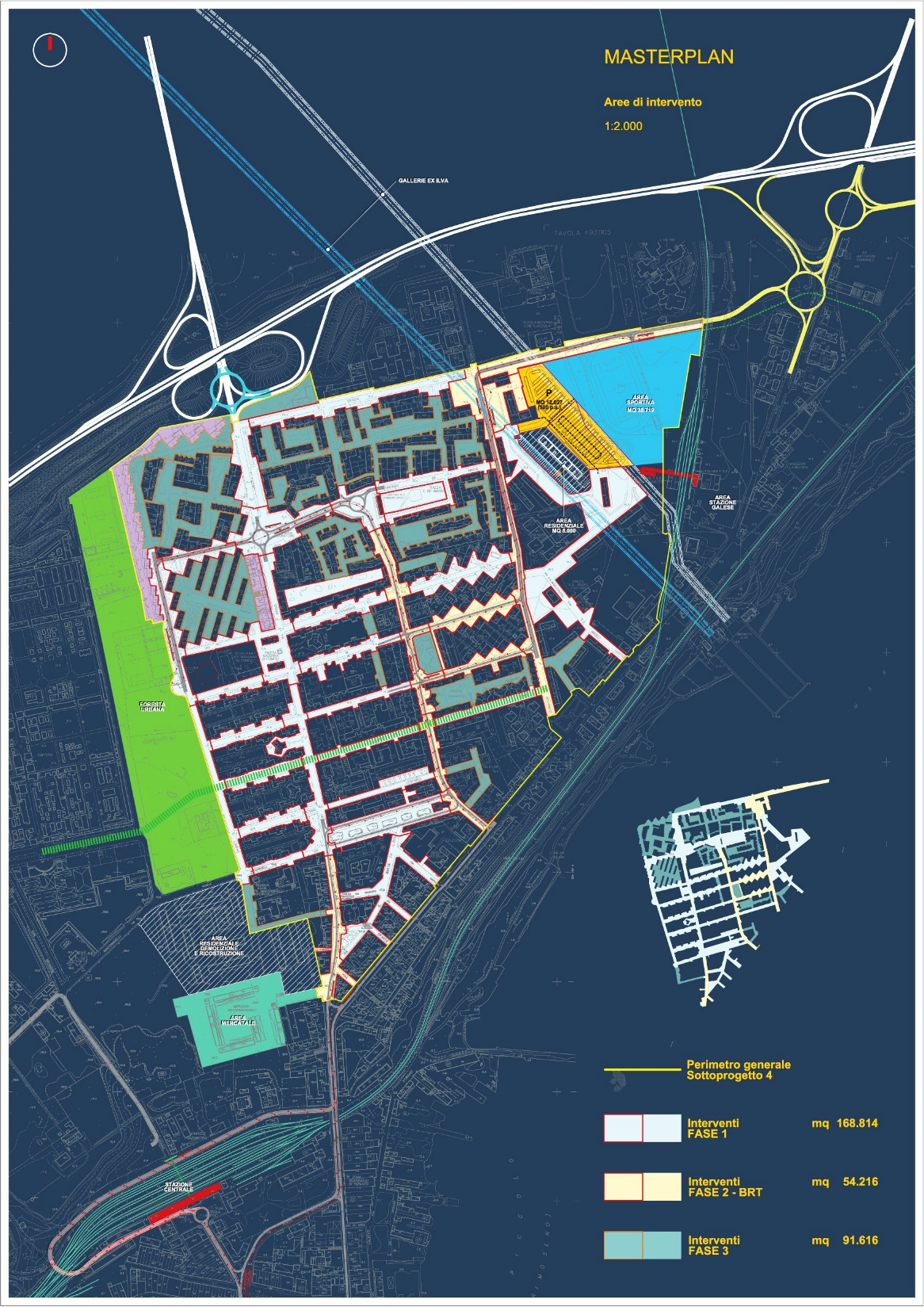 Normativa LLPP D.lgs 50/2016
PPTR 
Modifiche al Codice della Strada
Legge regionale 18/2019
      sul consumo di suolo
Criteri Ambientali Minimi
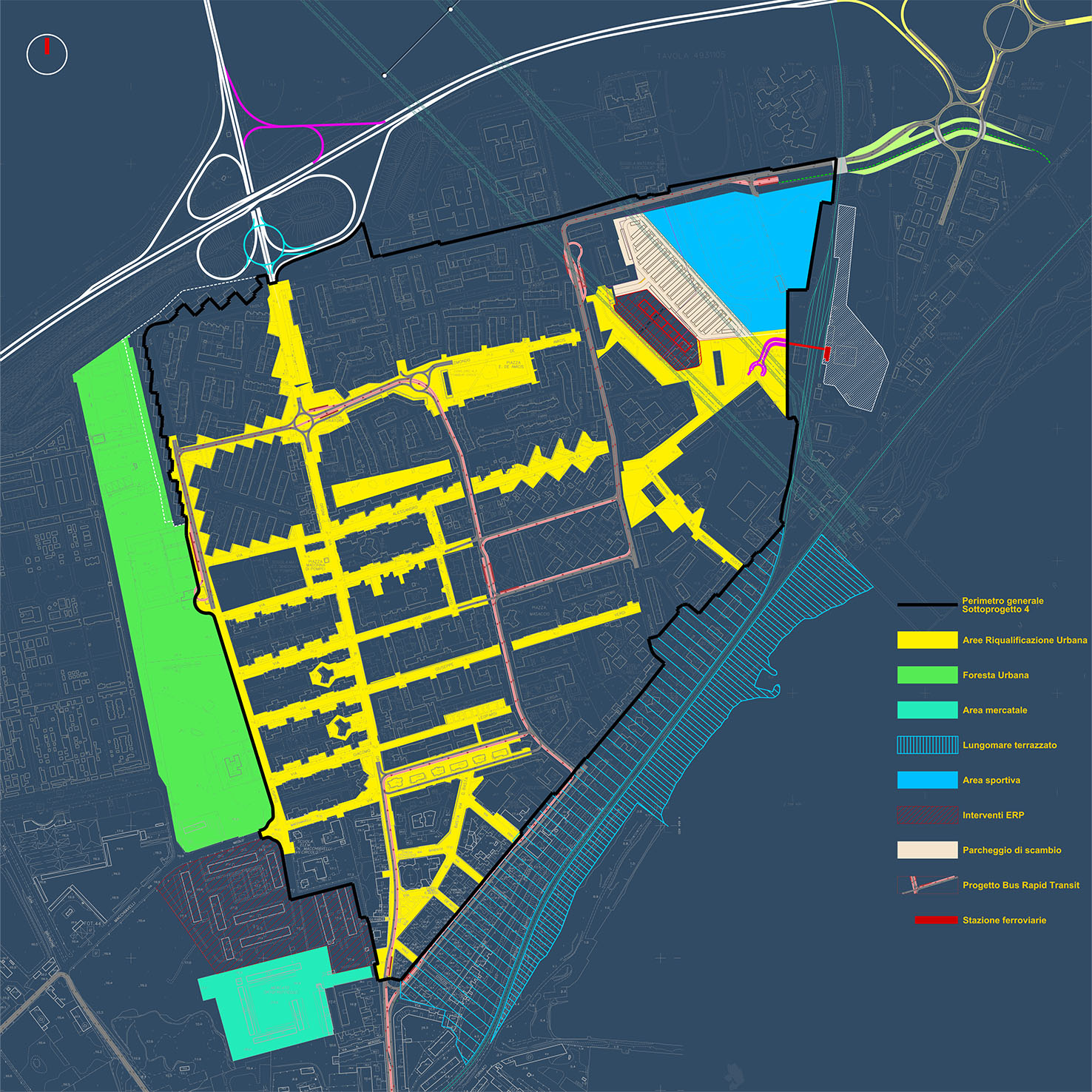 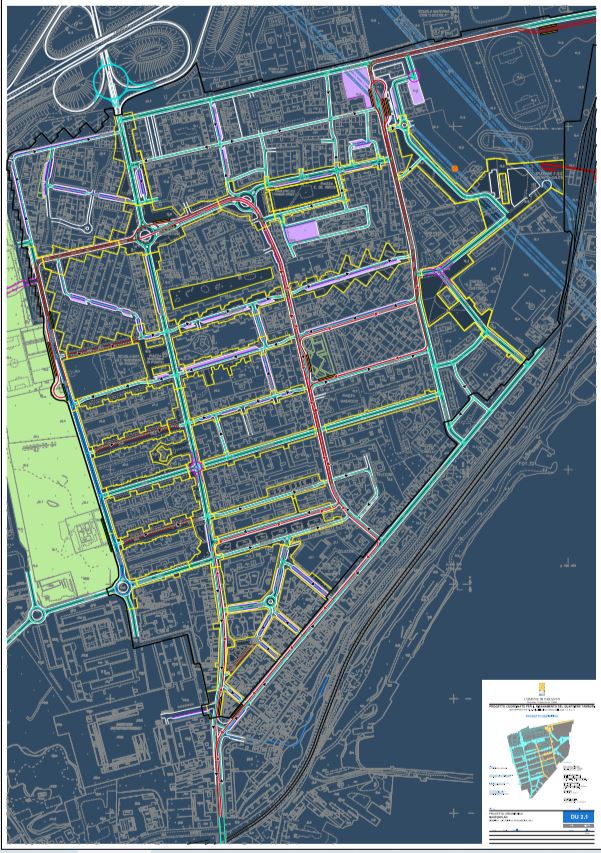 Rigenerare la città con la natura e lo spazio pubblico
Ridisegnare la trama viaria in forma integrata veicolare, pedonale e verde
De-impermeabilizzare le superfici per creare nuovi spazi pubblici 
Rafforzare la mobilità sostenibile
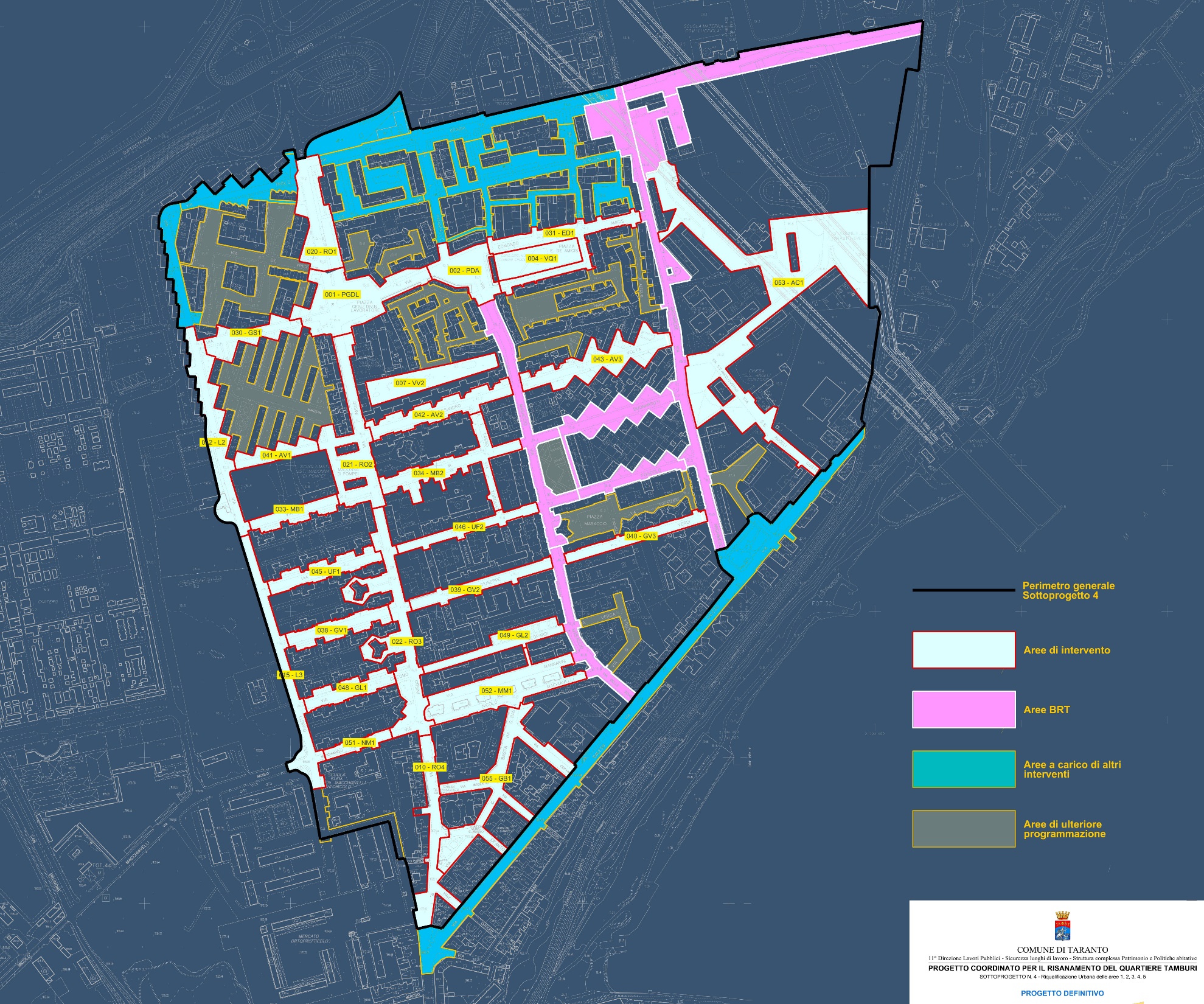 Area sportivaParcheggio di scambio
BRT
Riqualificazione urbana
Foresta Urbana
Lungomare terrazzato
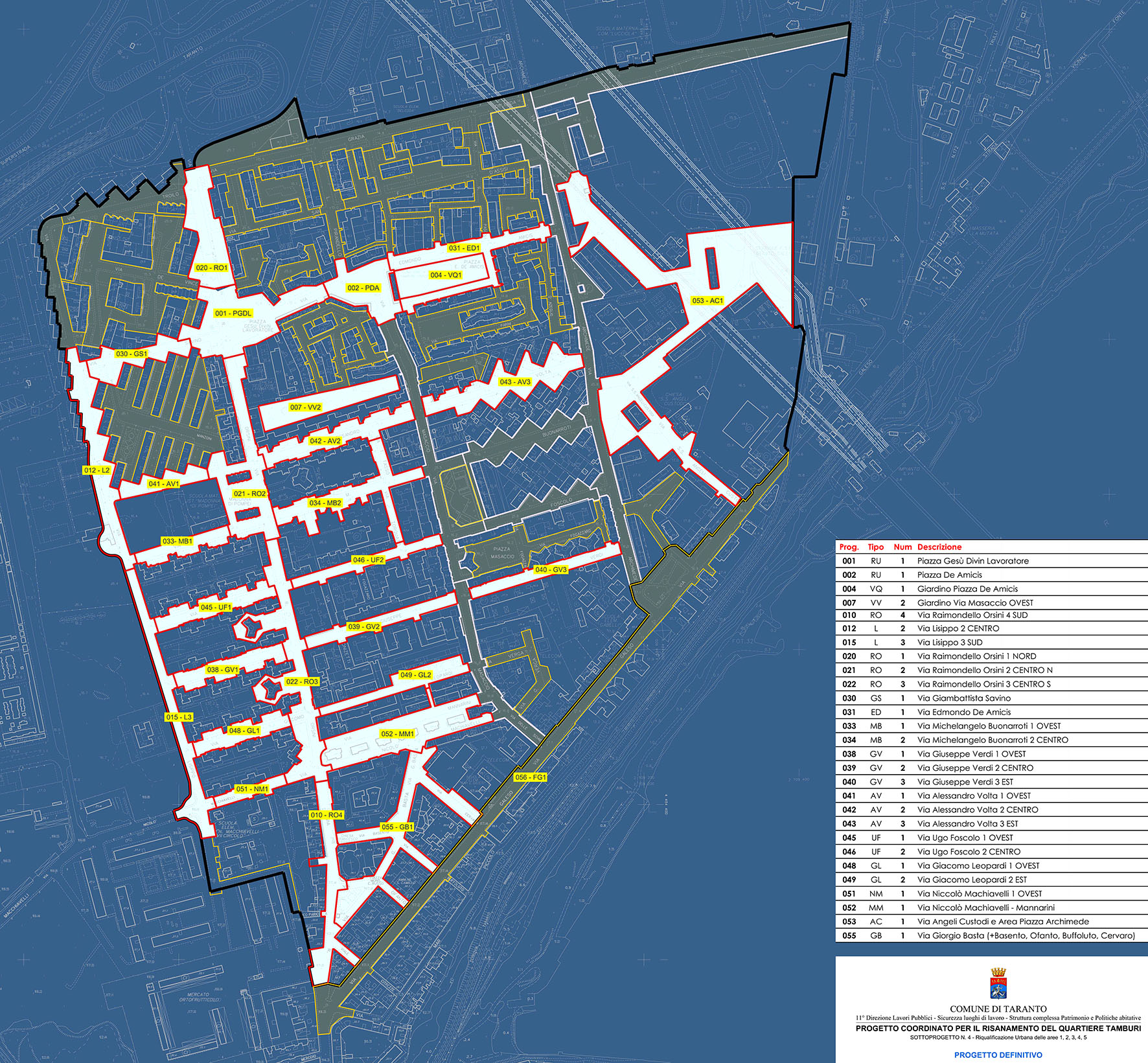 MOBILITA’ E SPAZIO PUBBLICO
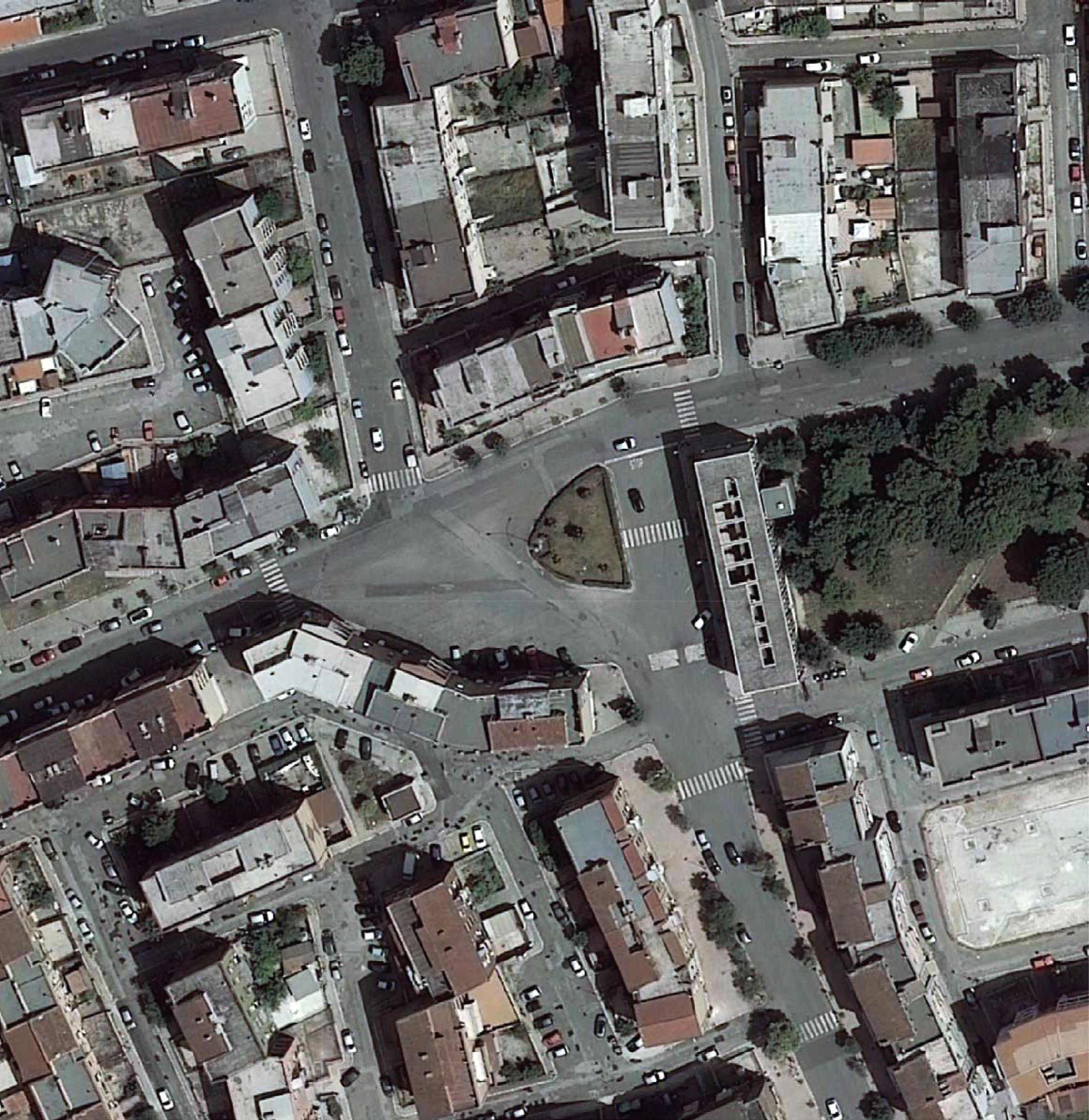 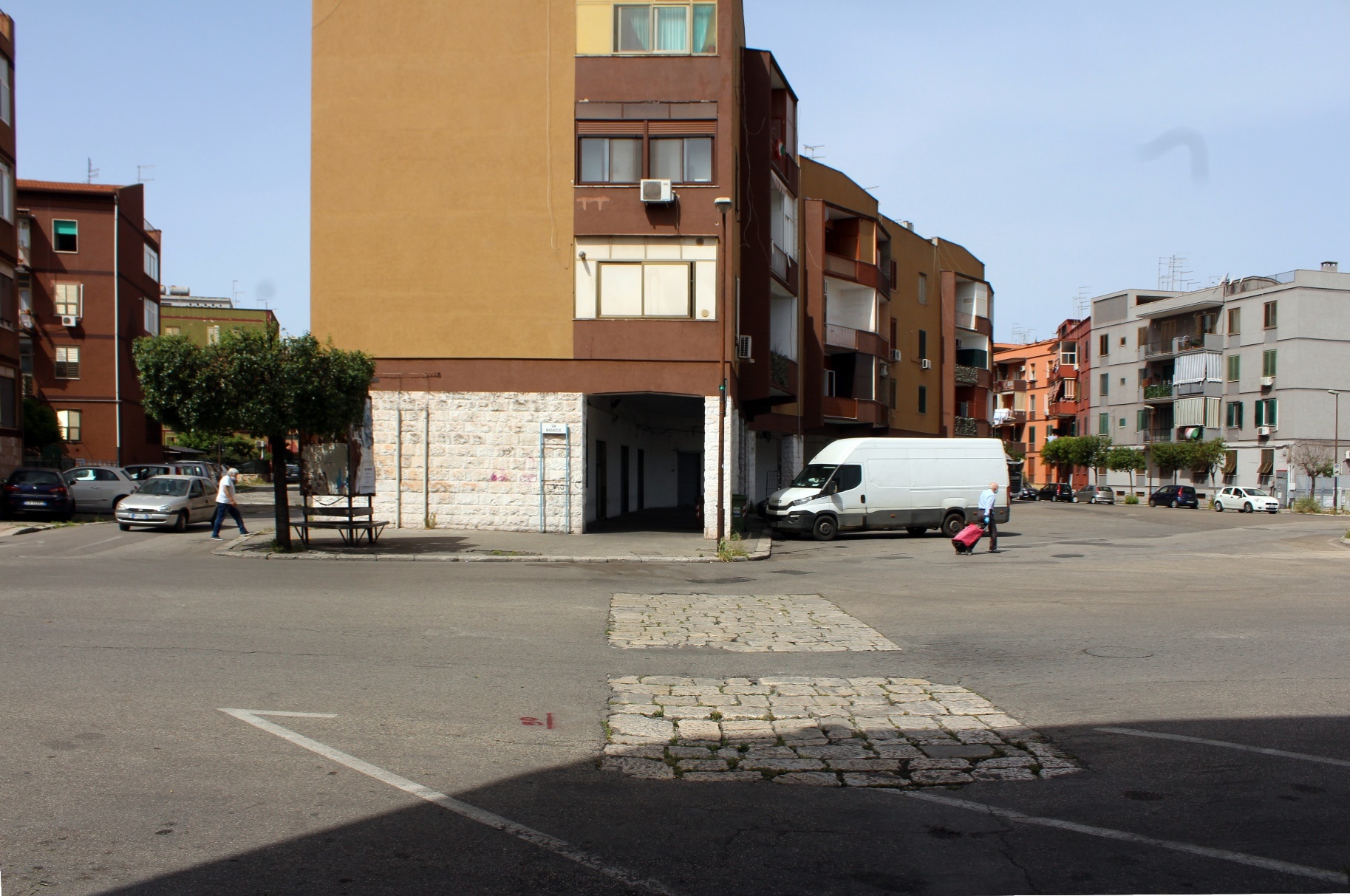 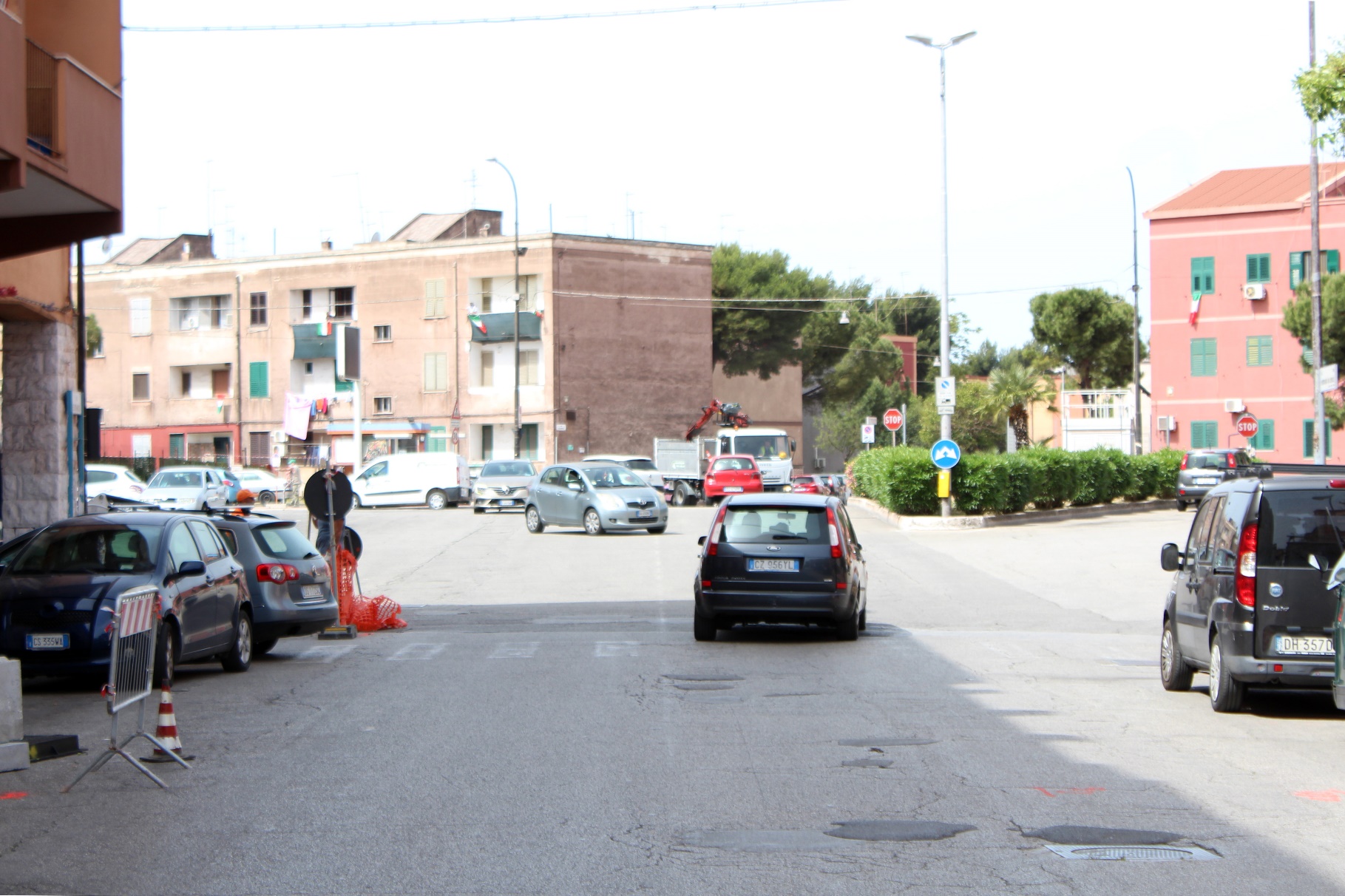 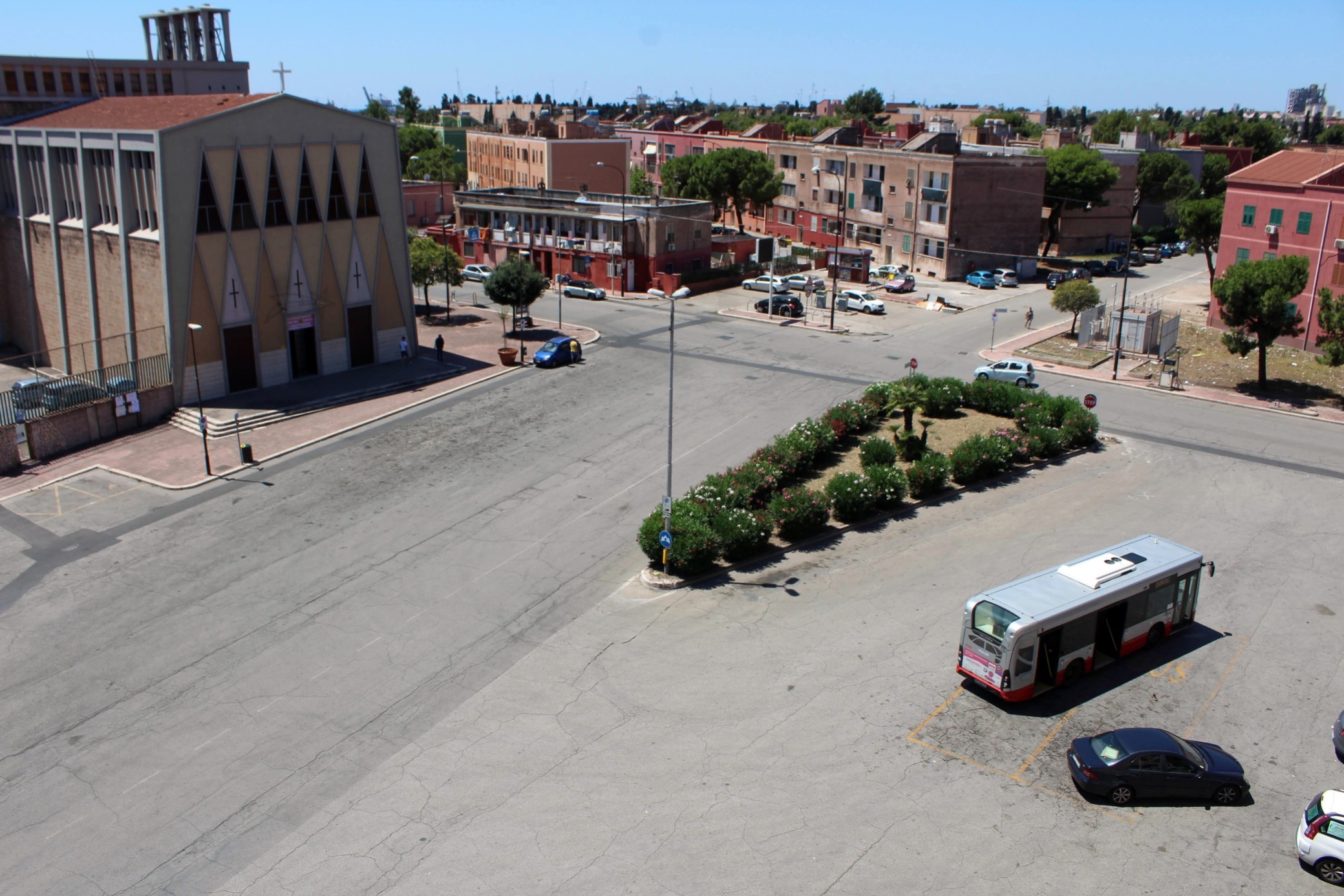 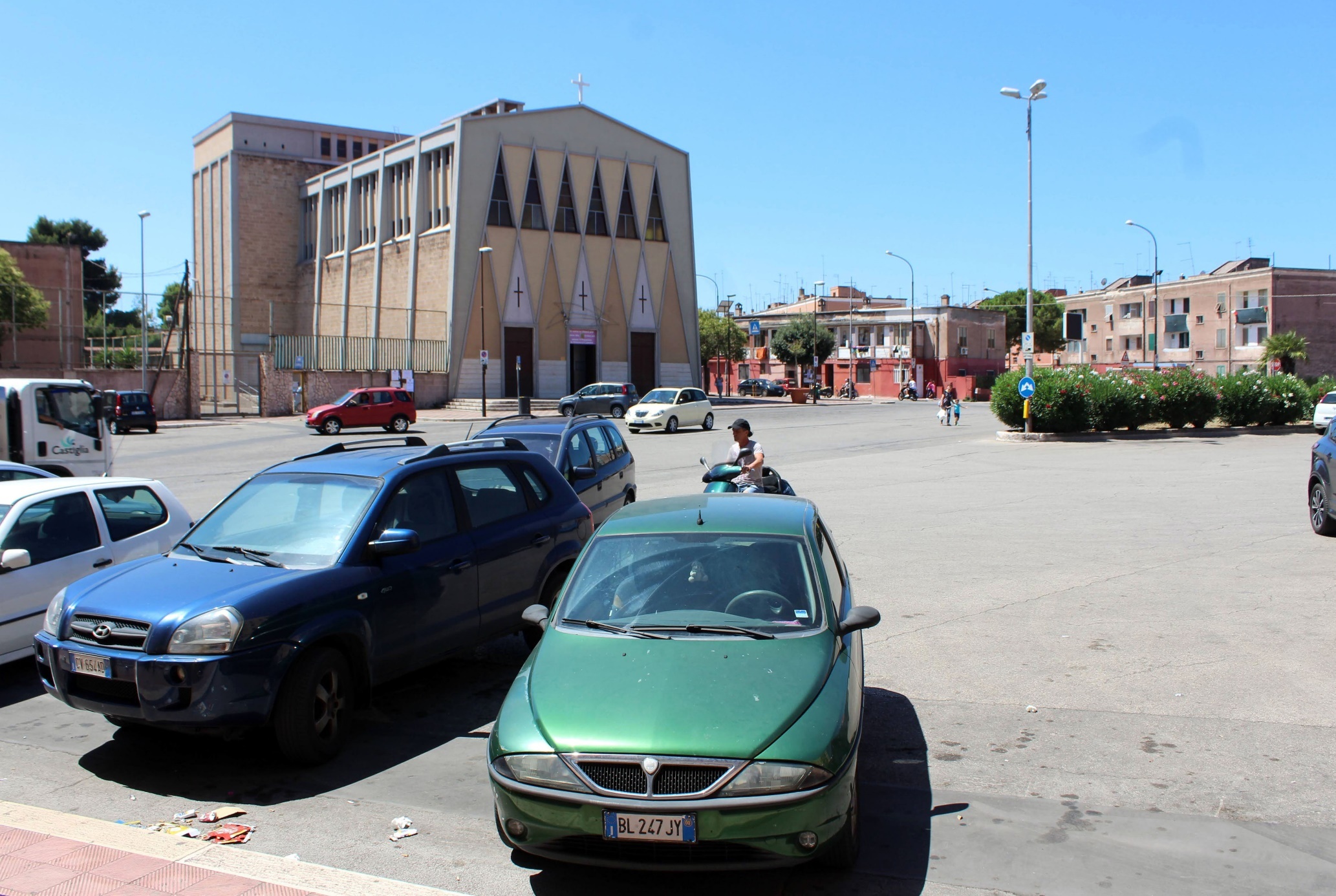 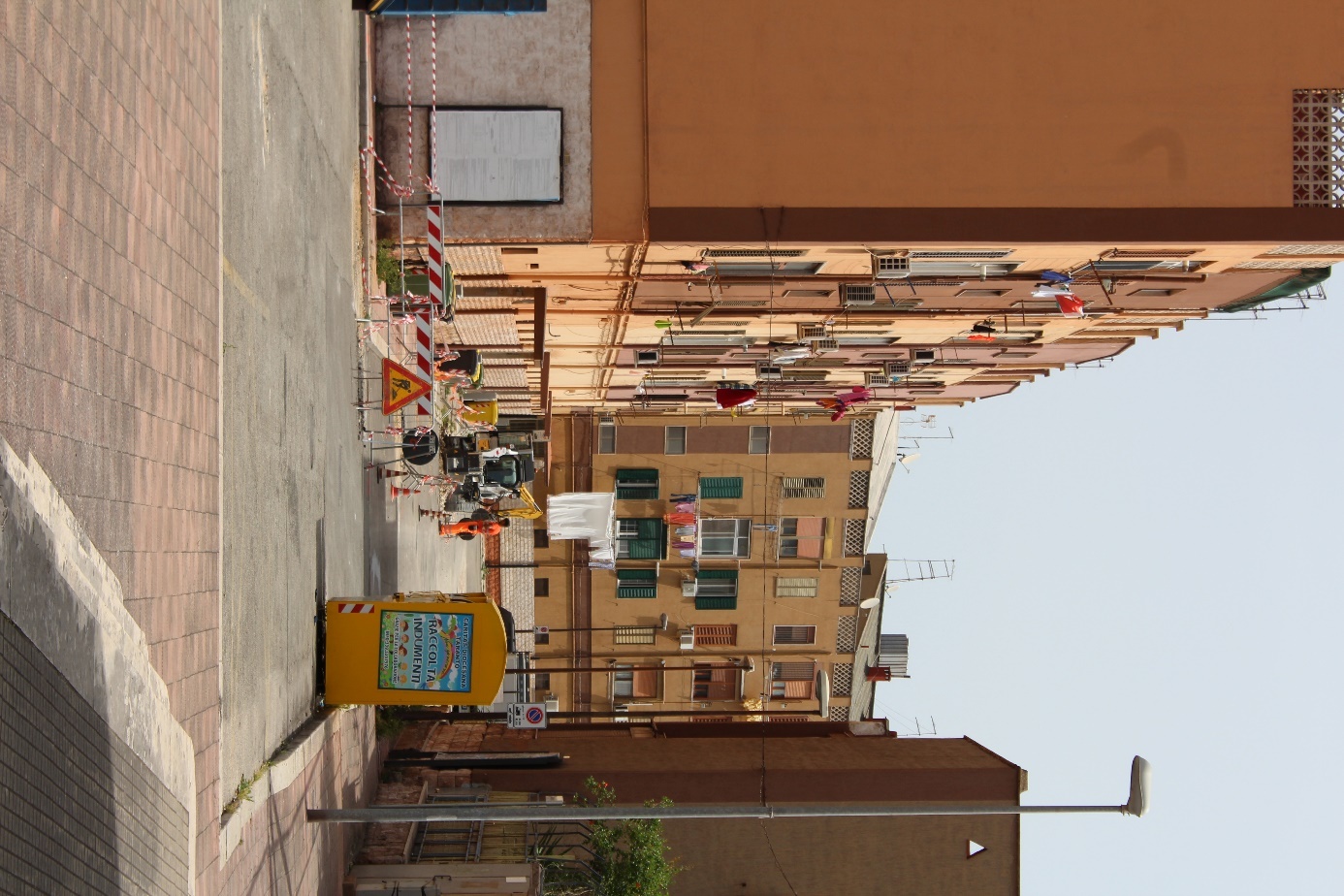 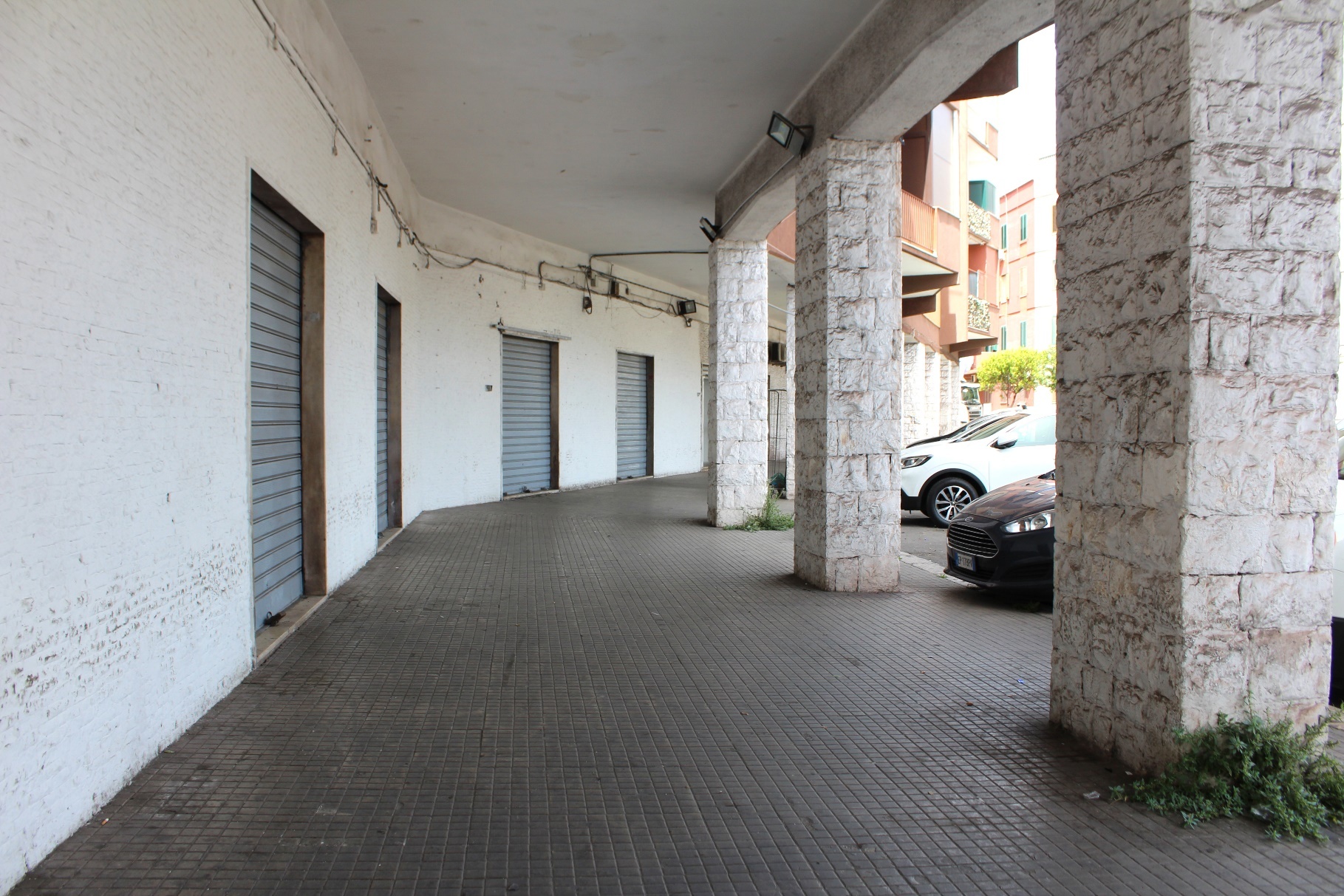 Viabilità
e piazze


Riorganizzazione degli assetti e delle sezioni stradali in compresenza di sistemi di Trasporto Pubblico Locale come il
BUS Rapid Transit su corsie preferenziali o promiscue
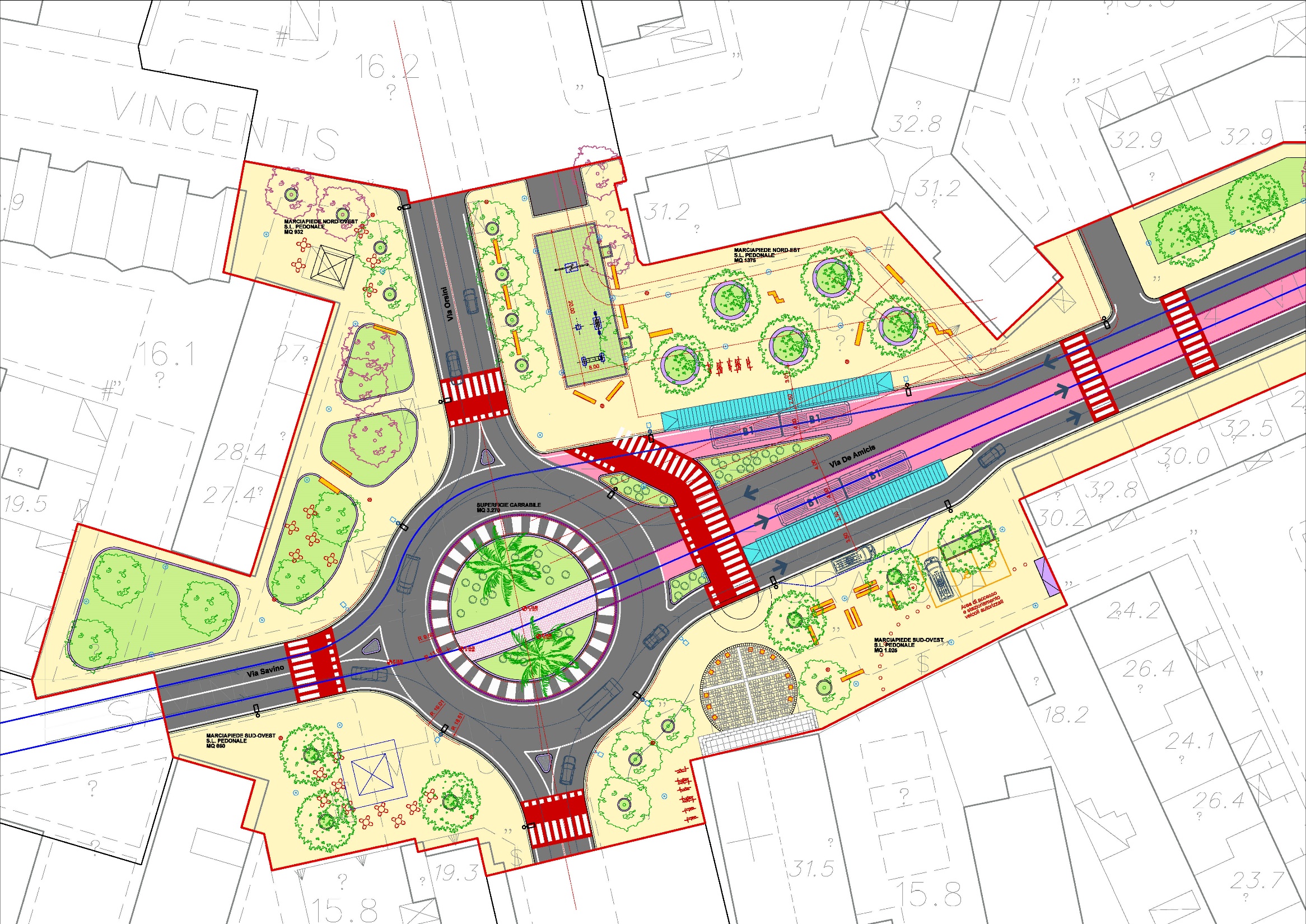 Piazza Gesù Divin Lavoratore
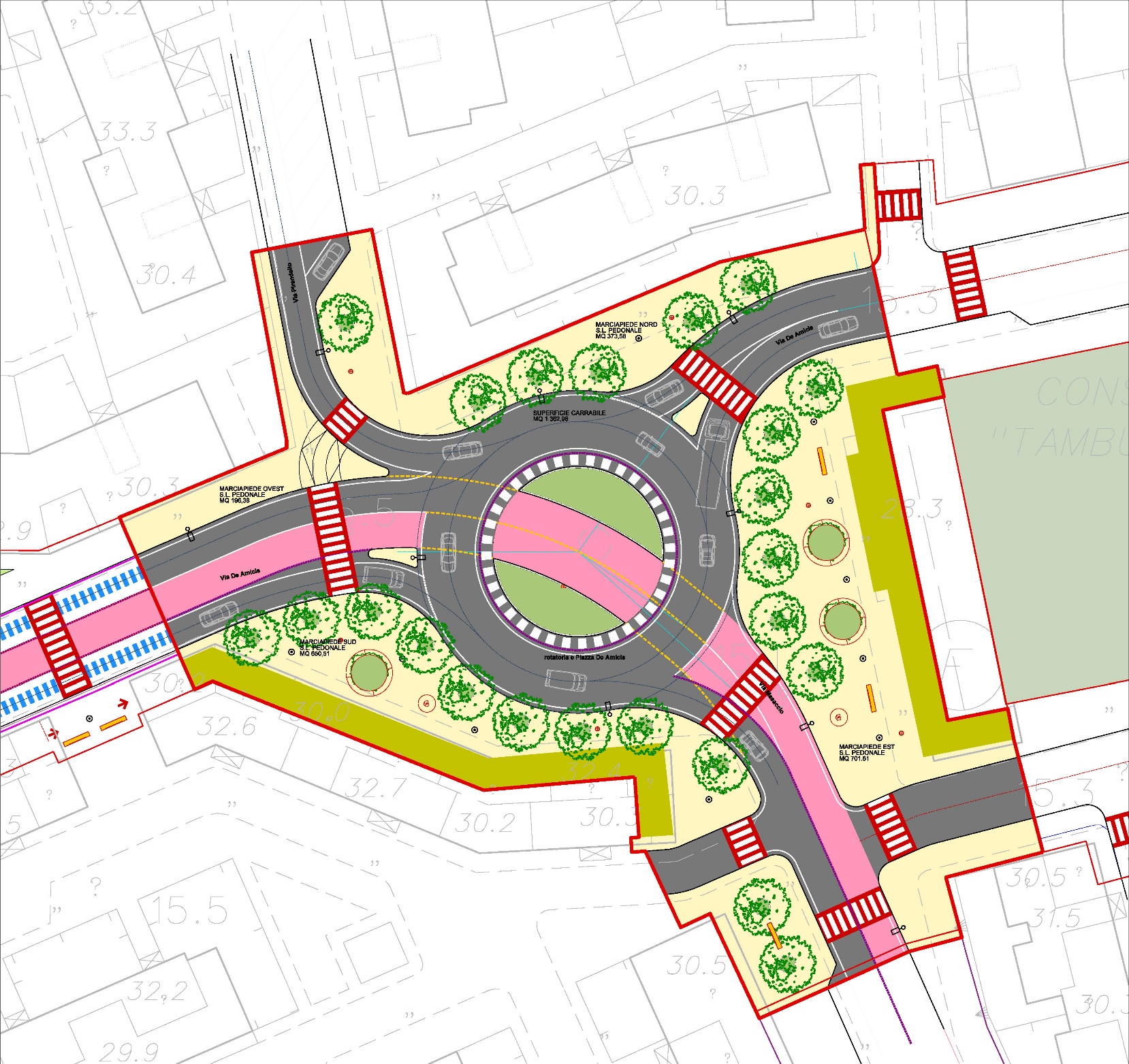 Viabilità
e piazze

Approccio integrato alla progettazione di viabilità e spazi pubblici e verde, con l’obiettivo della qualità urbana, della sicurezza e funzionalità stradale.

Le intersezioni stradali attuali sono sostituite da rotatorie urbane,  organizzate come luoghi «molteplici» al servizio di automobilisti e pedoni, con l’apporto di grandi superfici pubbliche e verde
Piazza De Amicis
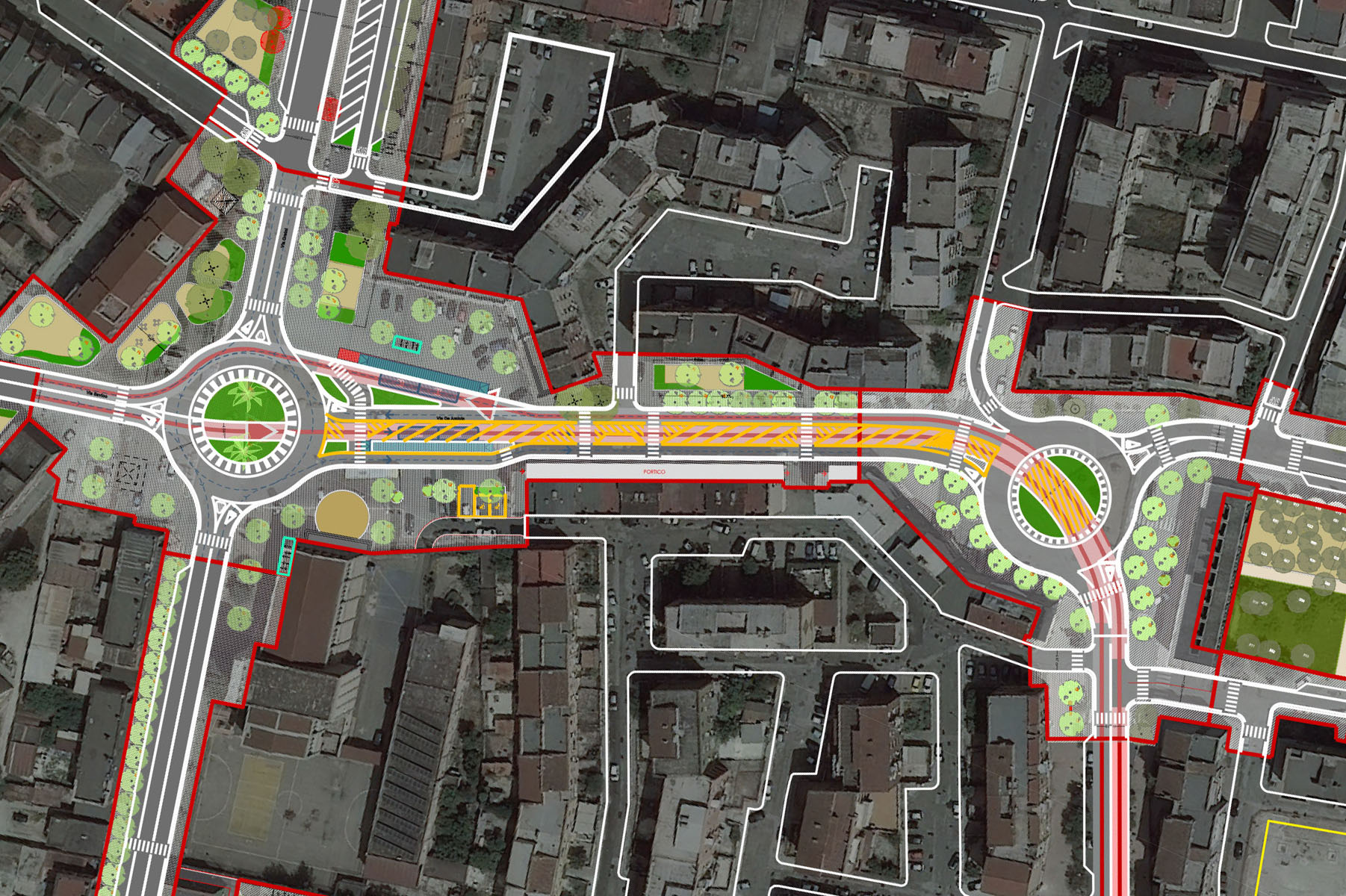 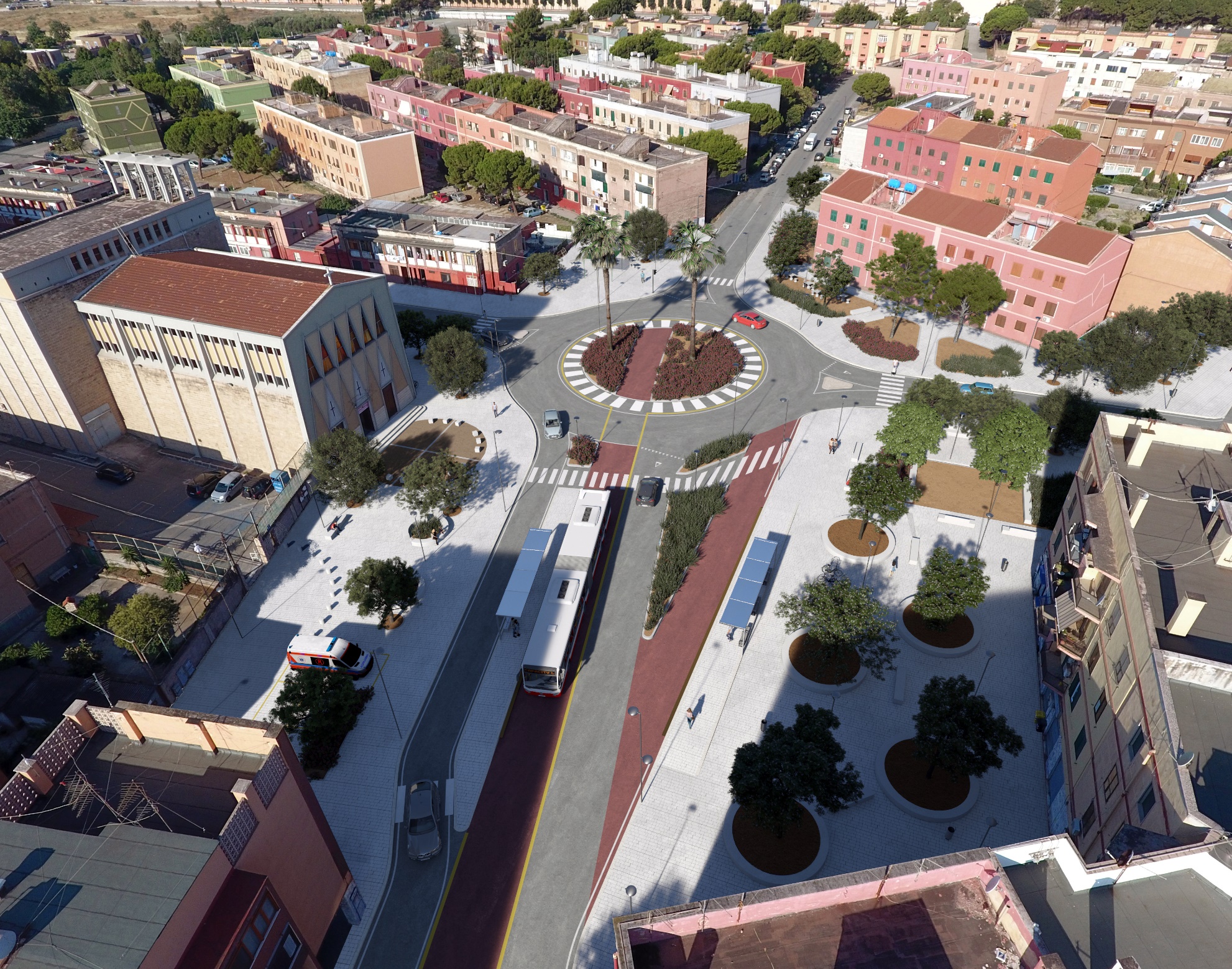 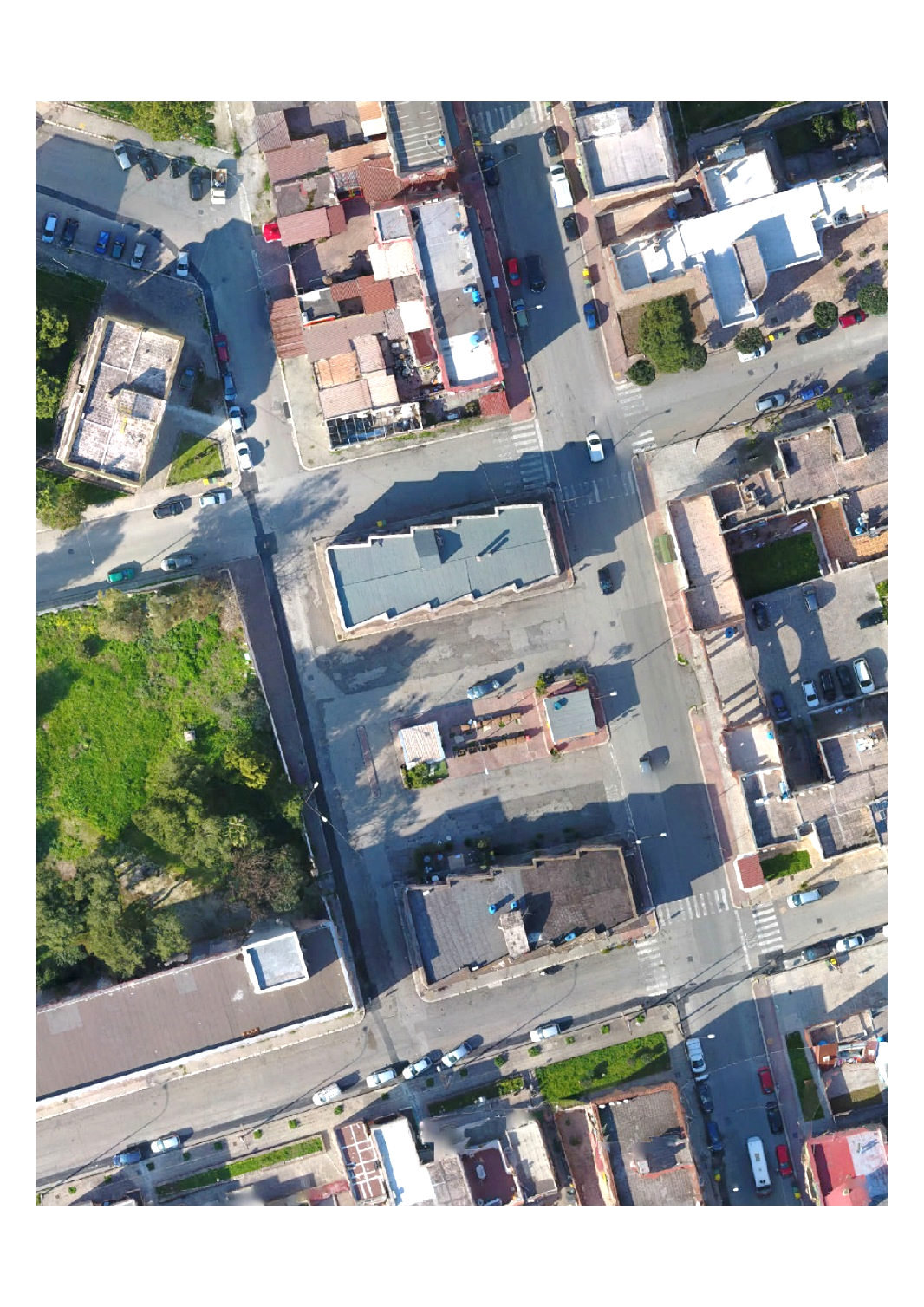 Viabilità
e piazze

Approccio integrato alla progettazione di viabilità e spazi pubblici e verde, con l’obiettivo della qualità urbana, della sicurezza e funzionalità stradale.

Gli spazi intermedi o indeterminati come Piazza Madonna di Pompei sono ripensati come spazi prevalentemente pedonali e verdi nel segno di una nuova qualità ambientale e urbana
Piazza Madonna di Pompei
LE NUOVE AREE PUBBLICHE E IL VERDE
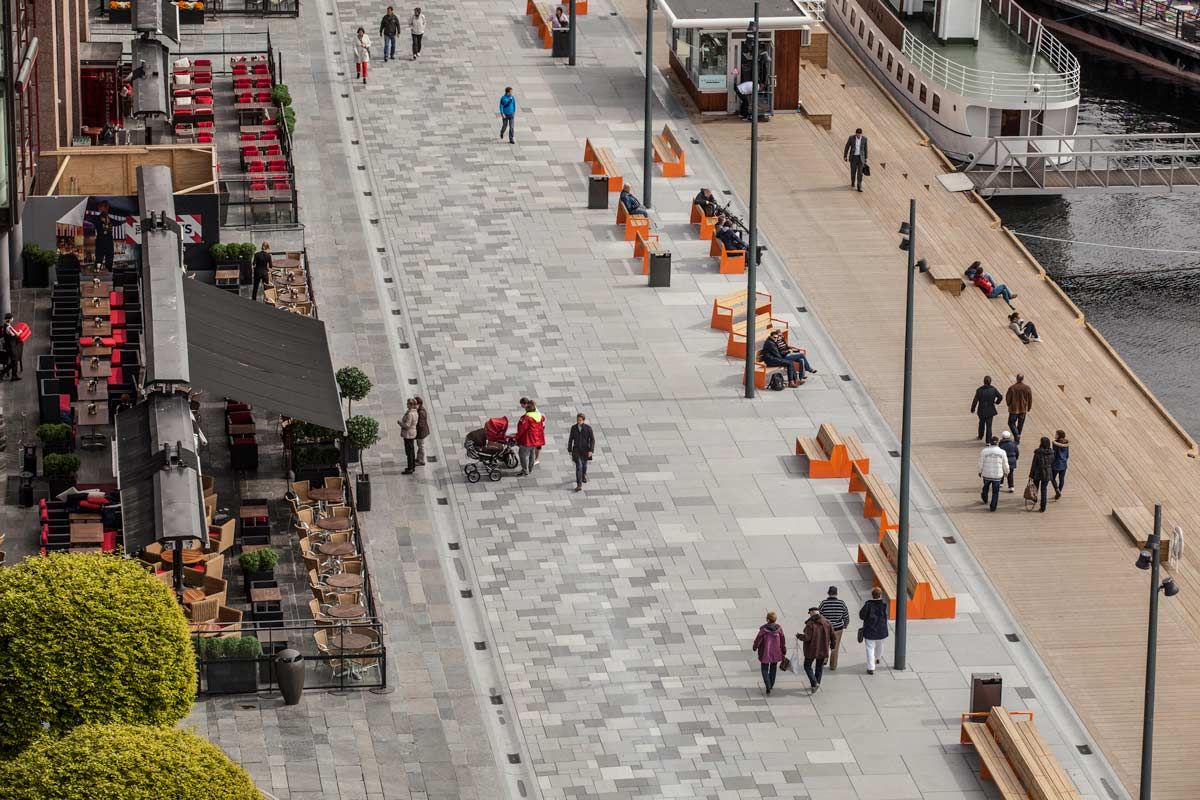 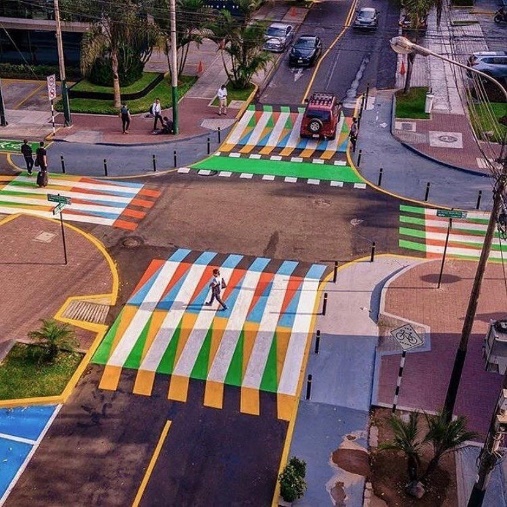 I temi di progetto

Parterre
Formati - permeabilità
Materiali legno/plastica riciclata
alluminio terra stabilizzata pietra
Colori grigio bianco + colori vivaci
Trame giochi di formati e colori

Segnaletica 
Segno grafico dispositivi traffico 
Materiali resinatura Spartitraffico remade in italy

Arredo urbano
Sedute primarie in legno/plastica riciclata alluminio
Sedute secondarie in cls bianco
Cestini legno/plastica riciclata alluminio
Muretti recinzioni …………………………..

Pergole – schermature
Materiali alluminio colorato e tessile

Illuminazione
Tipologie suddivise per aree di intervento
Prestazioni
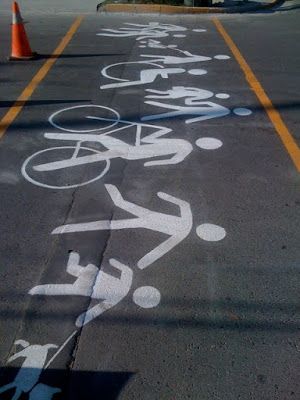 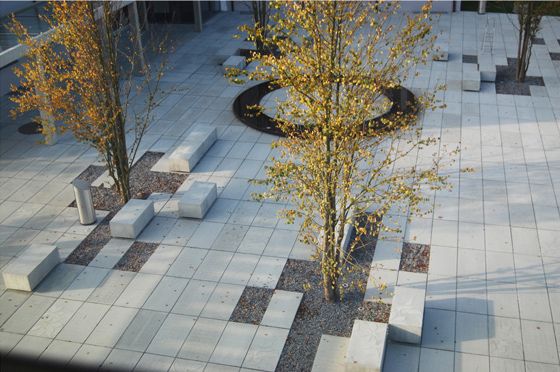 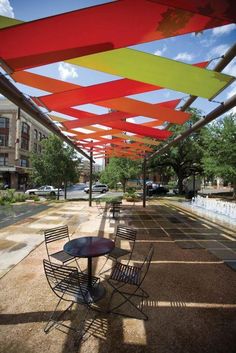 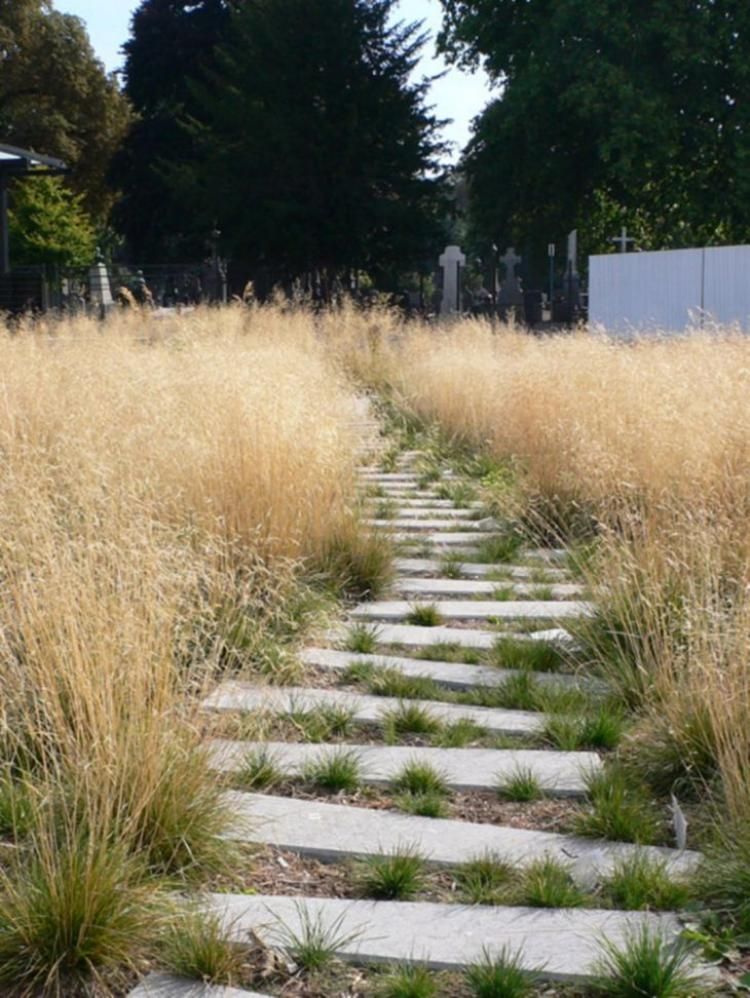 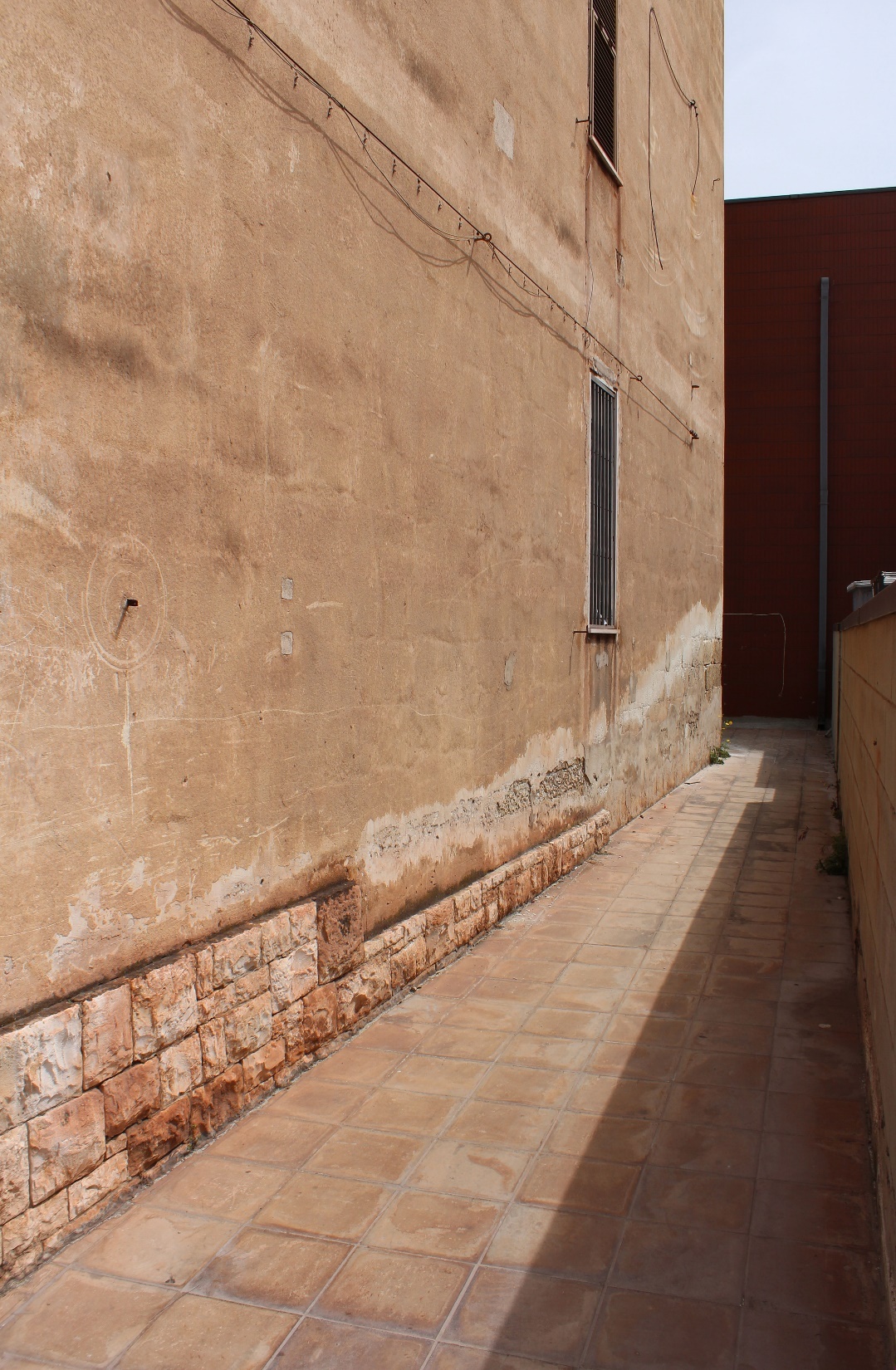 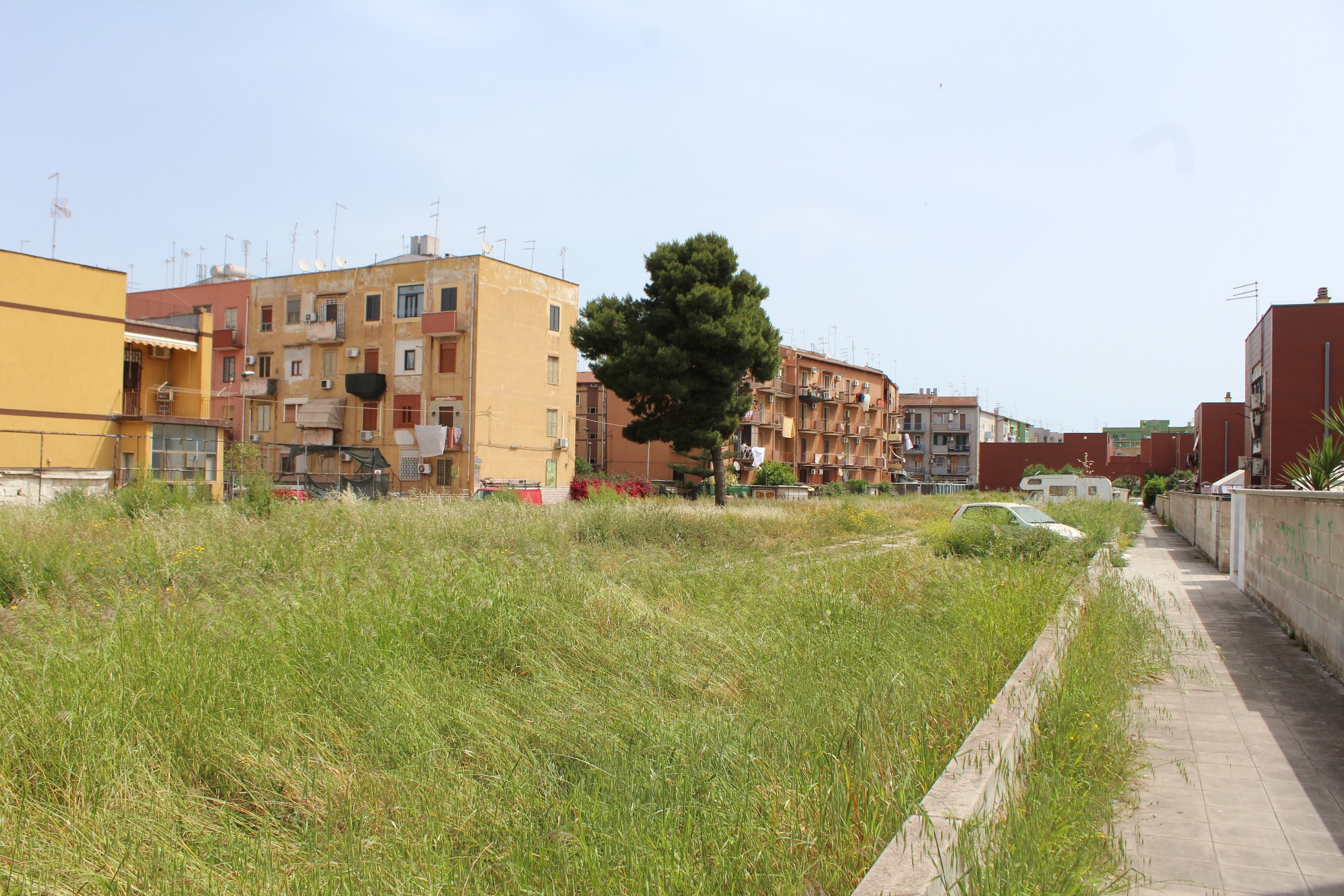 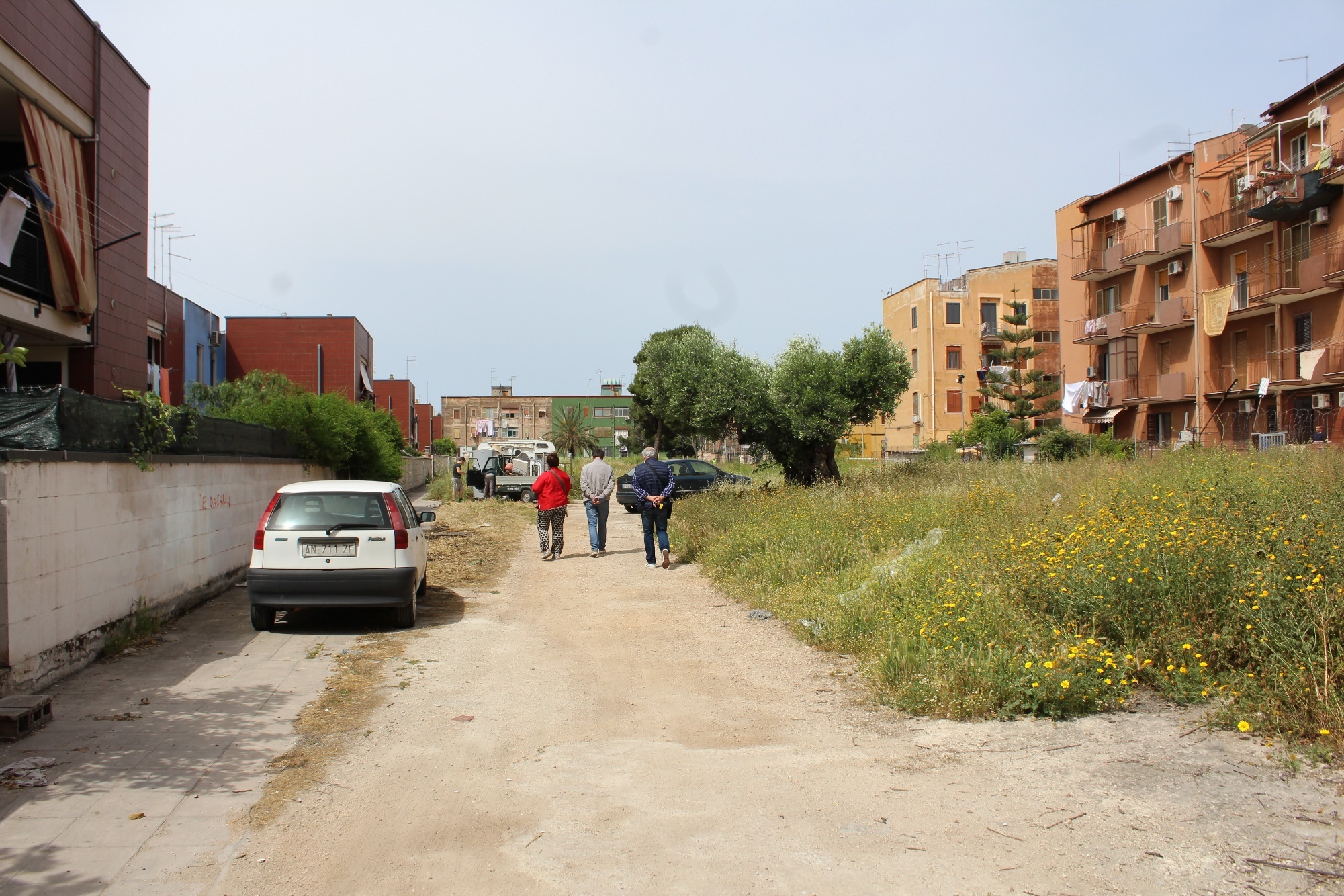 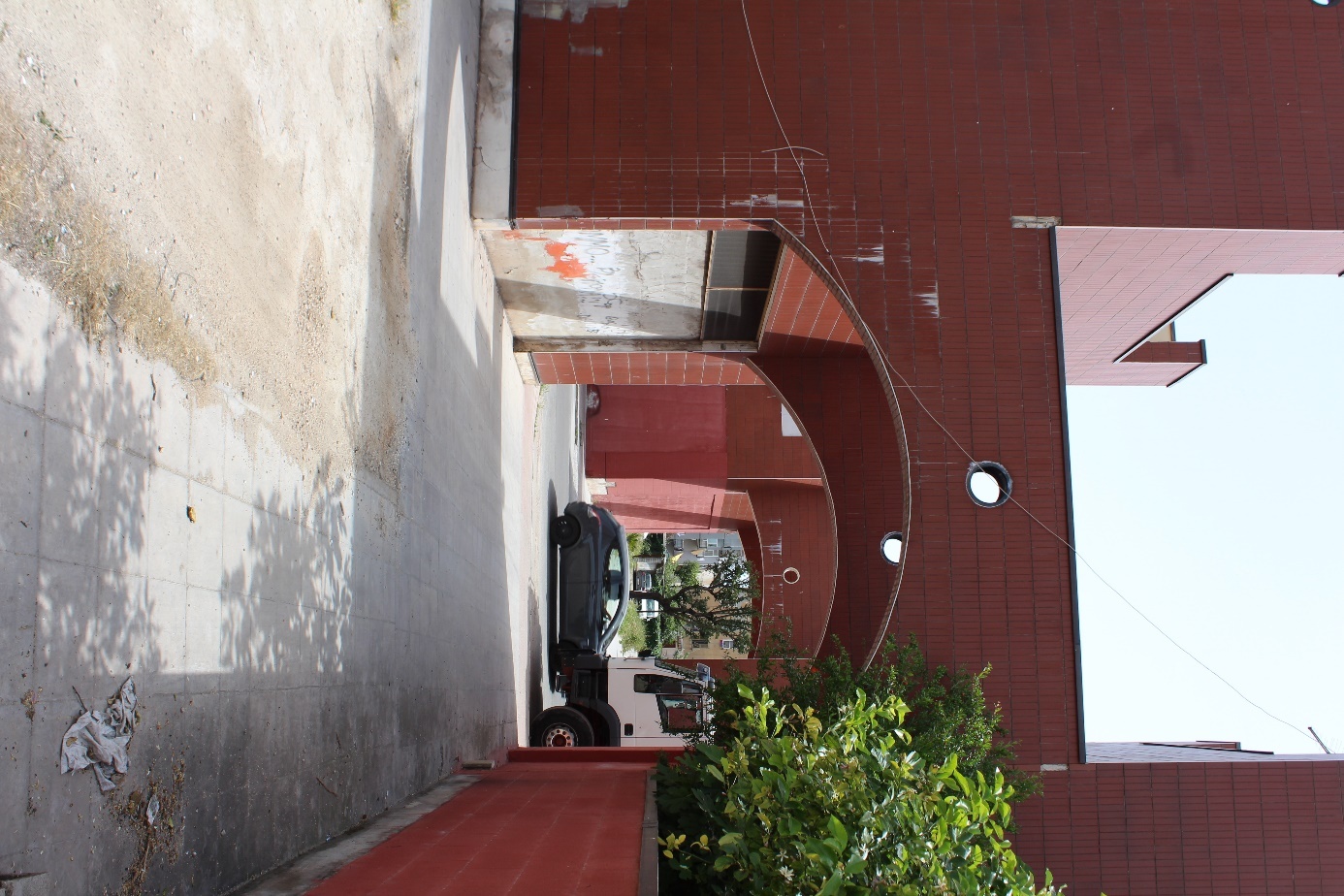 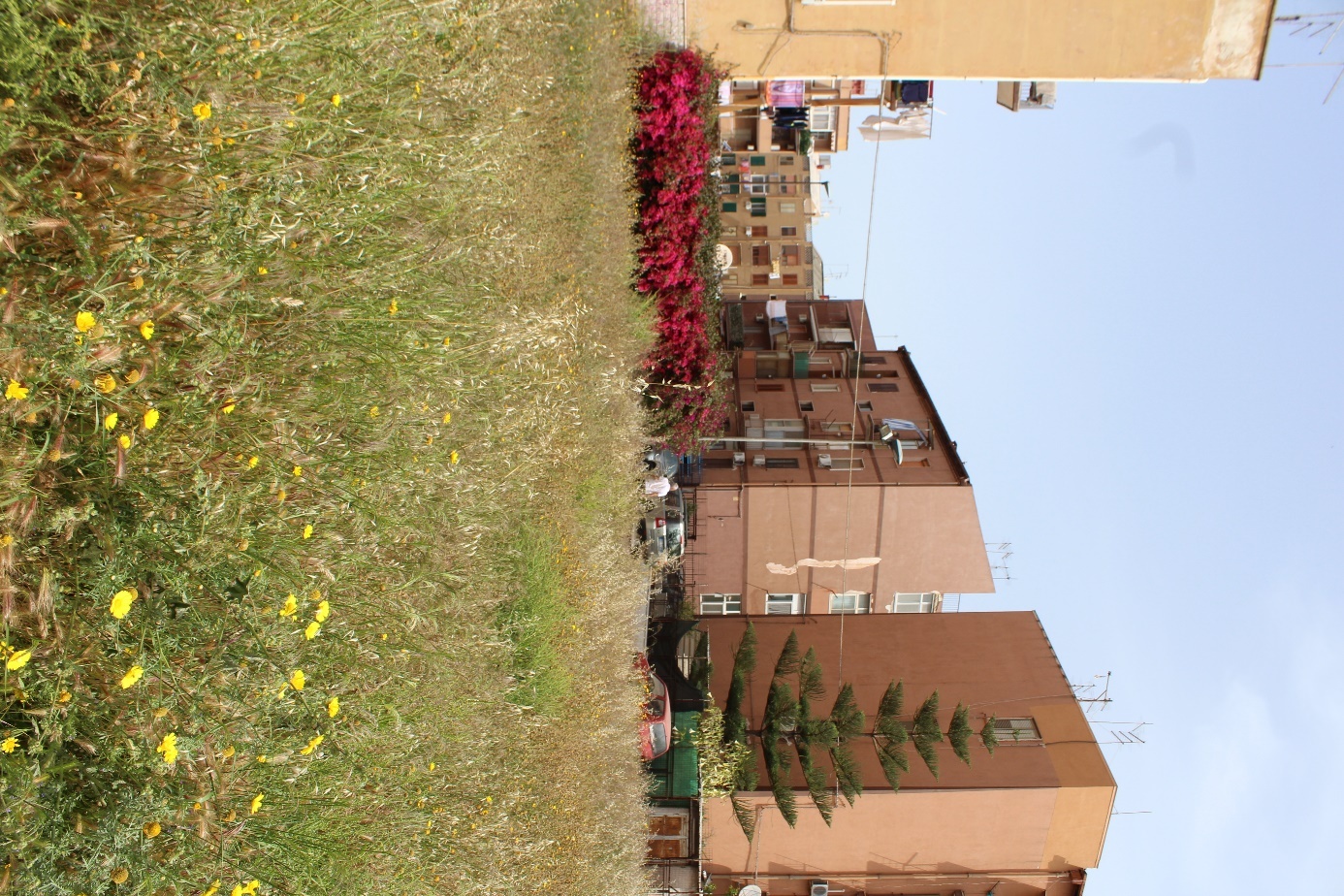 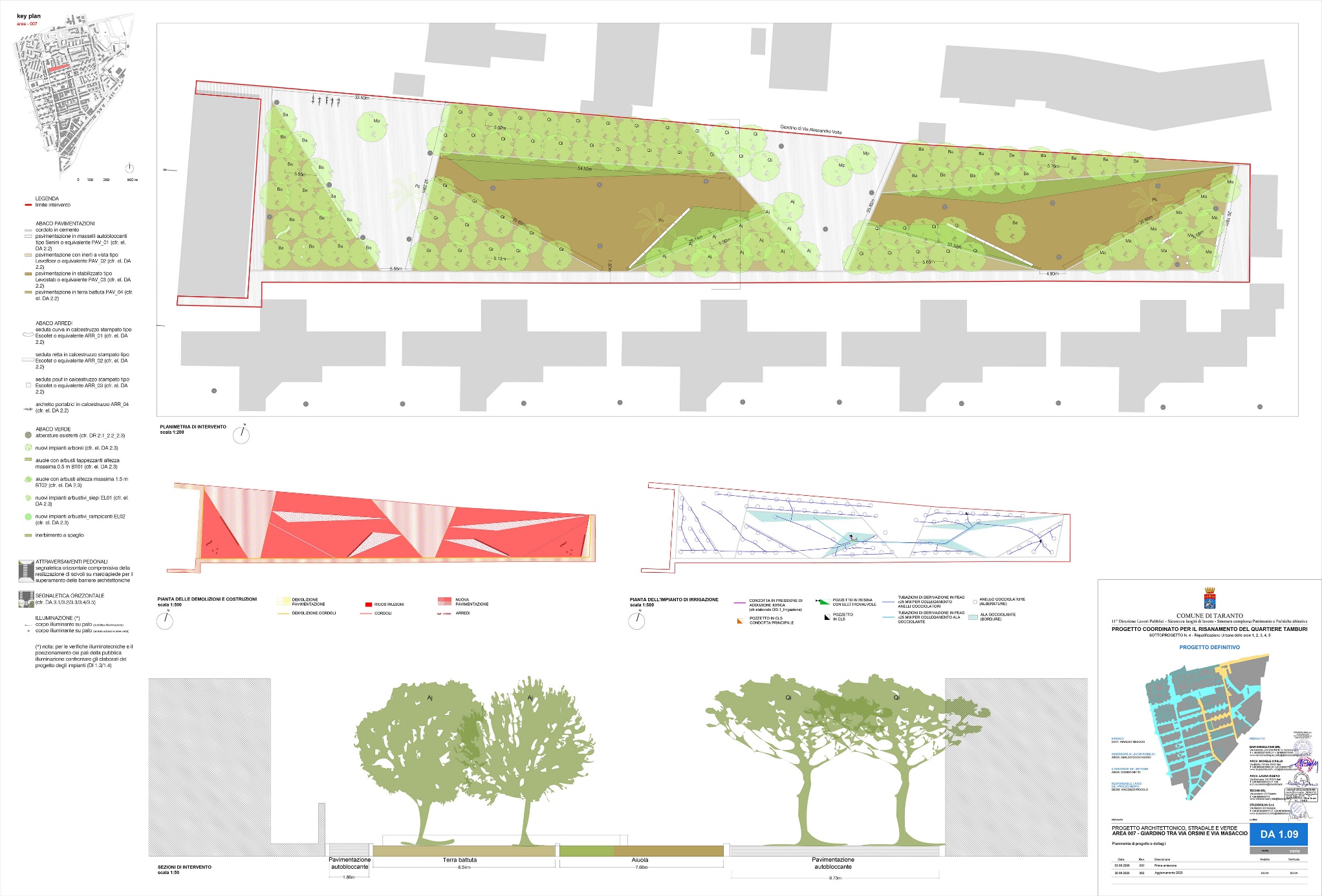 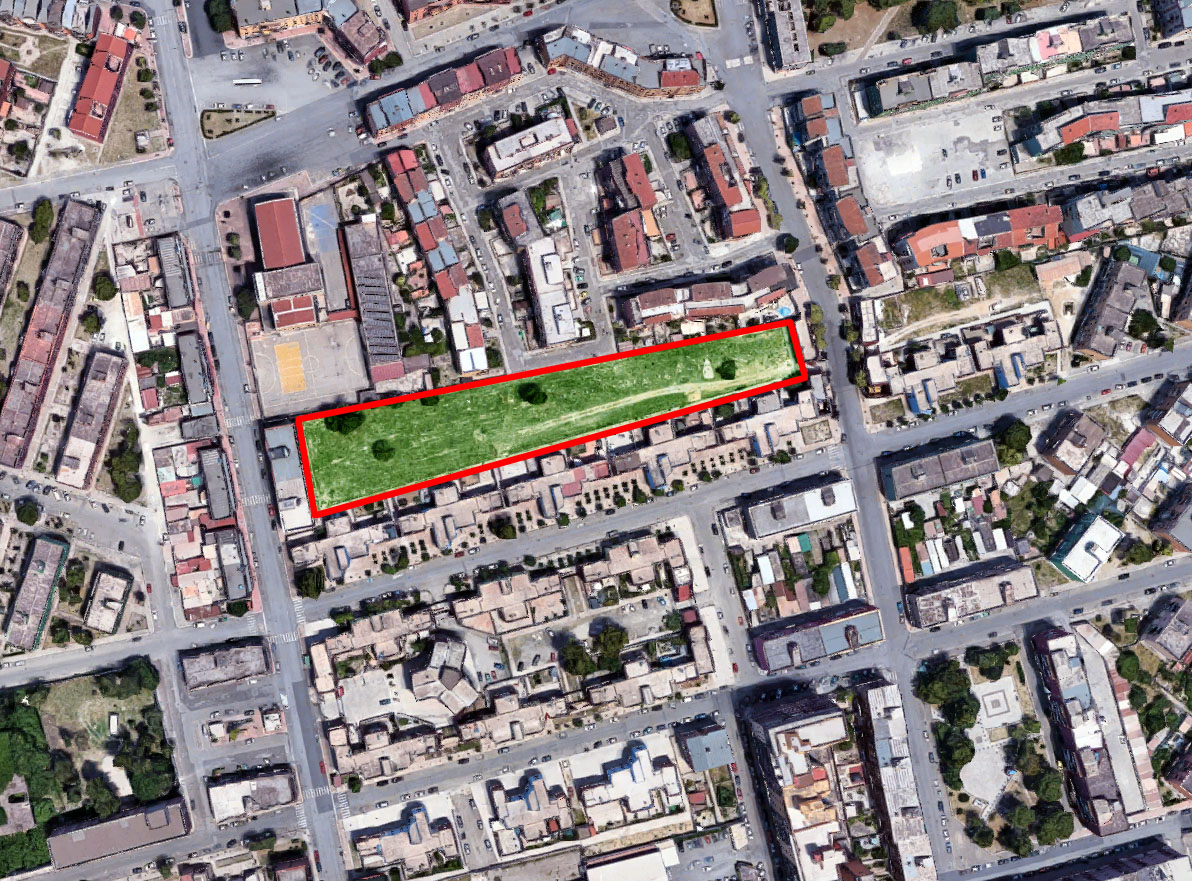 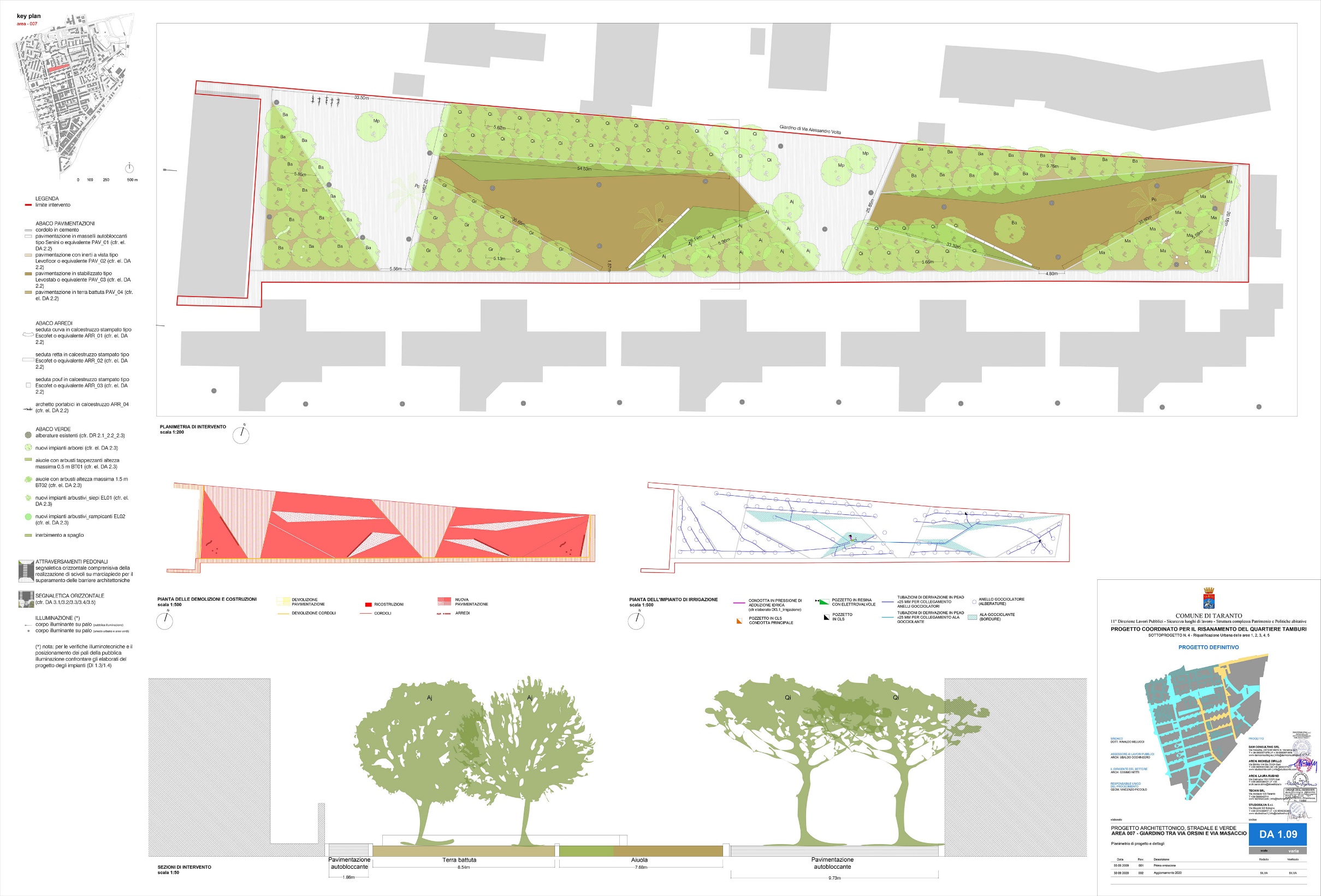 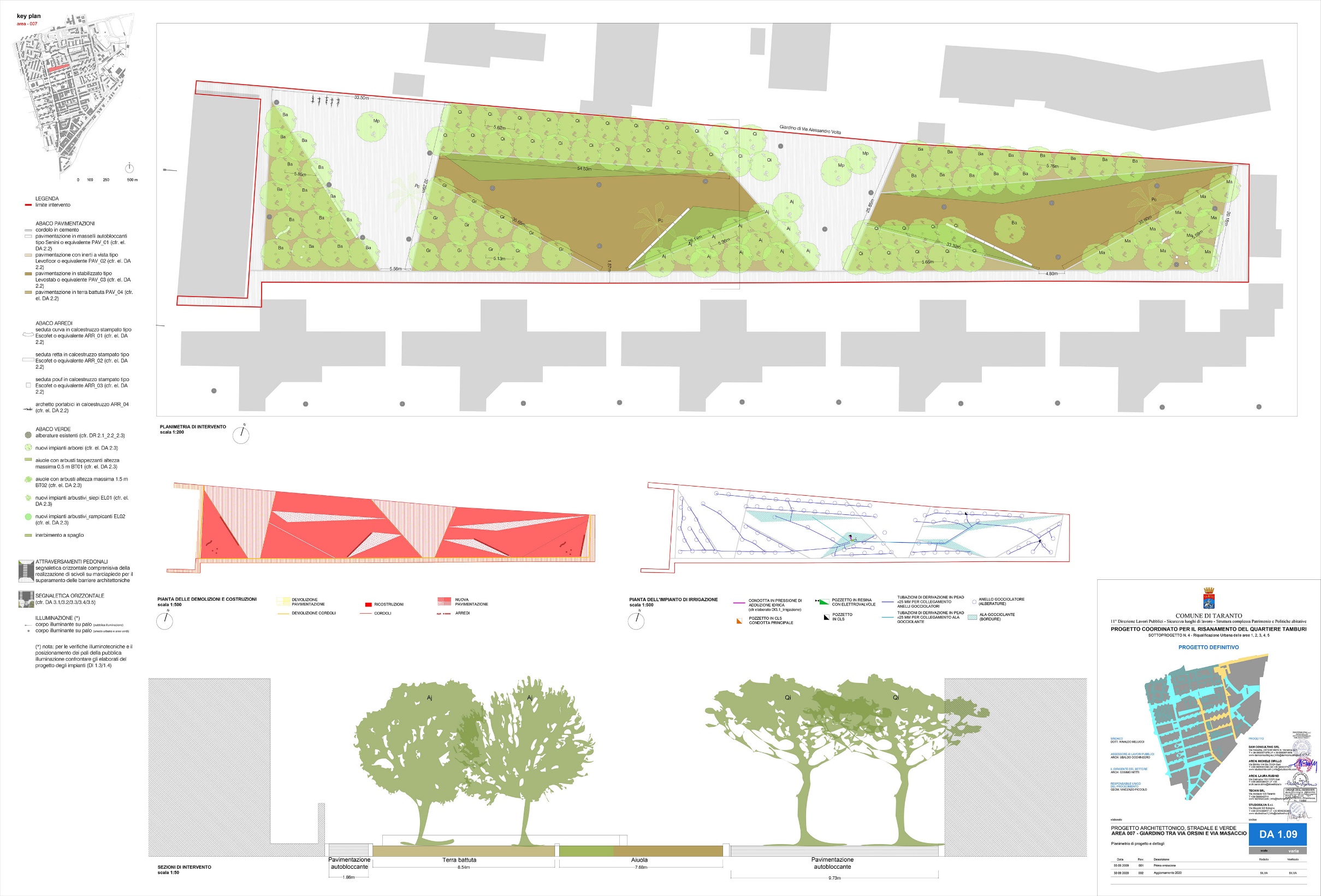 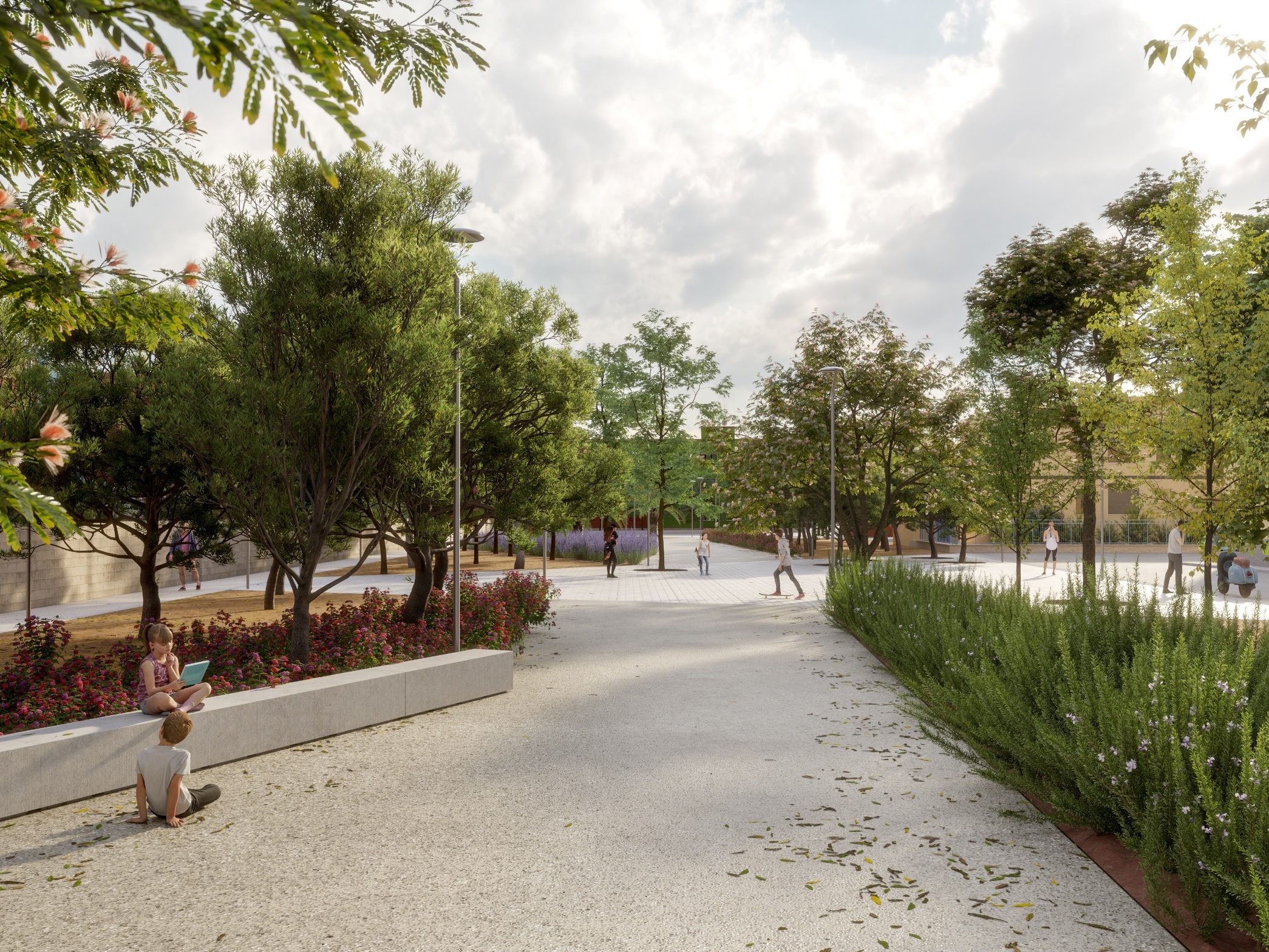 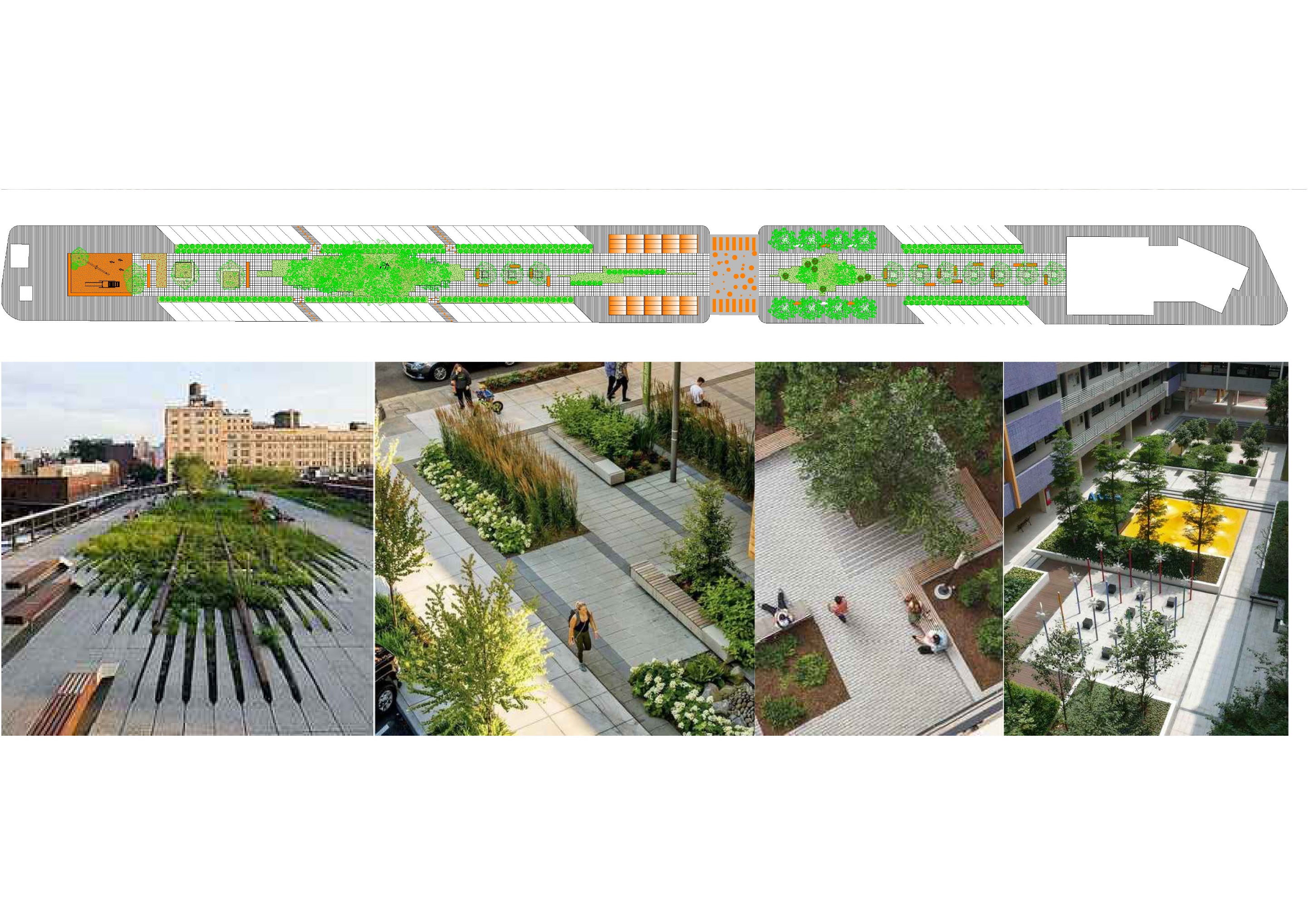 Viabilità e piazze
Piazza Via 
Machiavelli Mannarini
Adozione di forme innovative di compenetrazione tra verde e superfici pedonali pubbliche nel segno di una nuova immagine della città, moderna e sostenibile
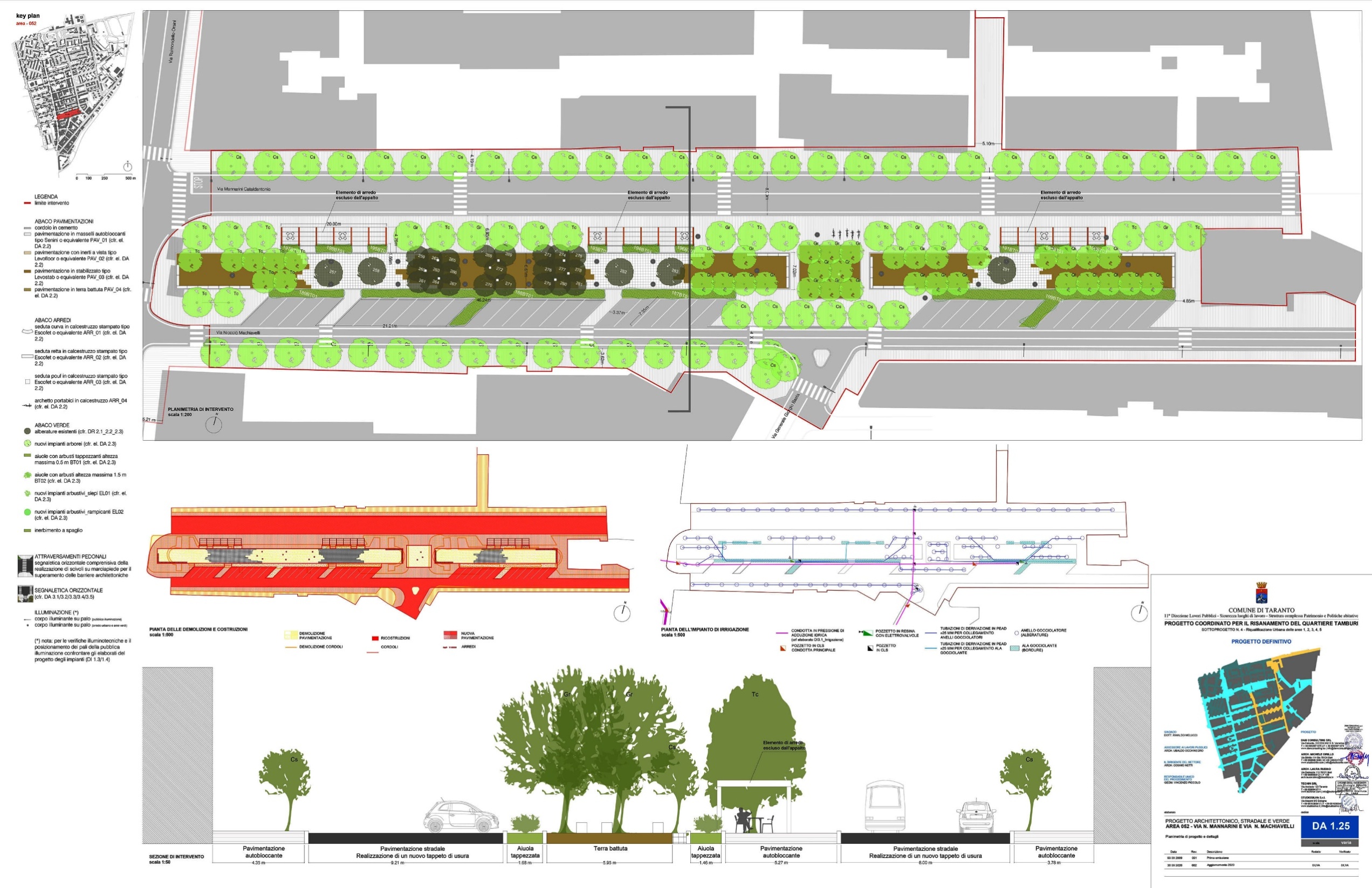 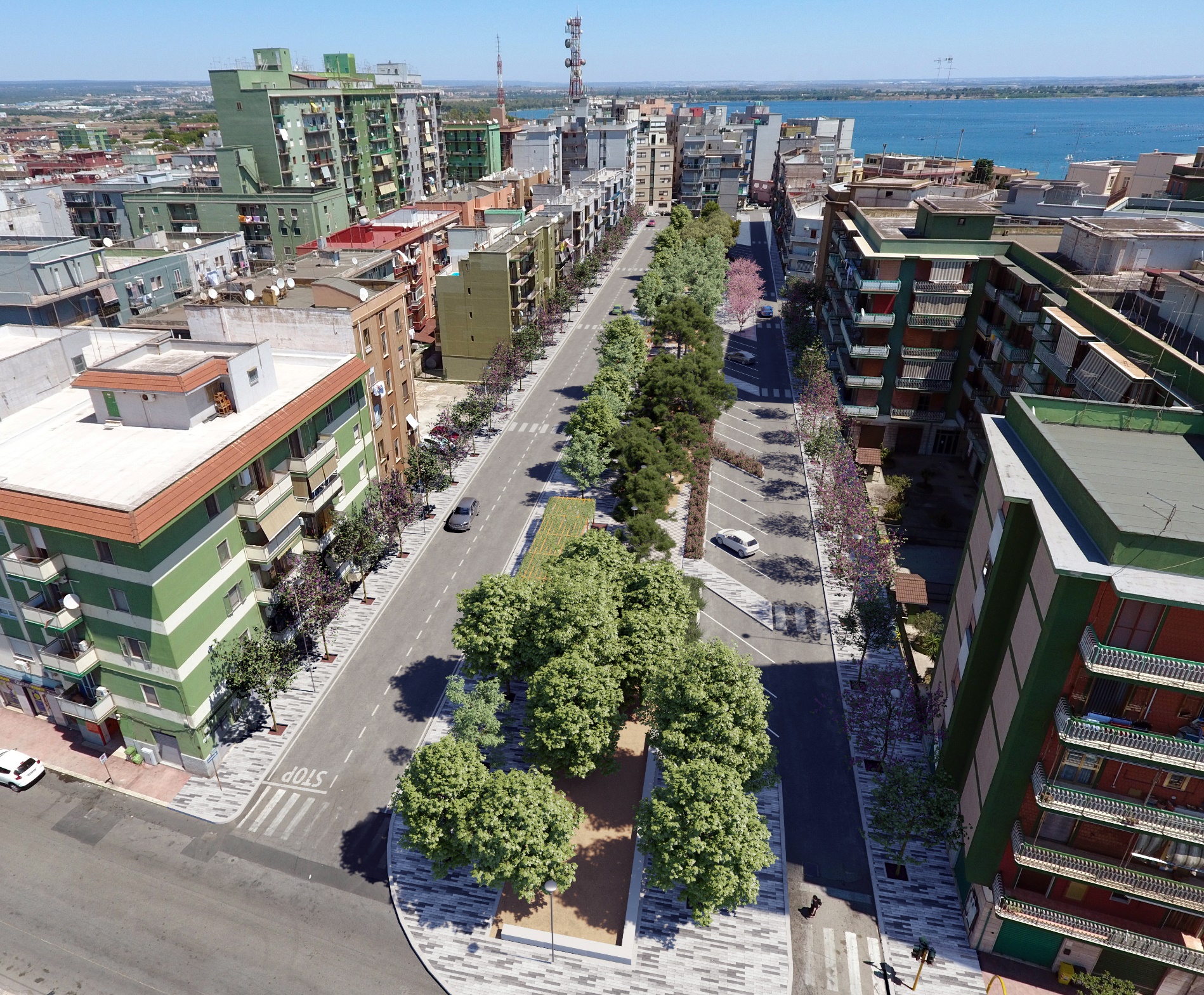 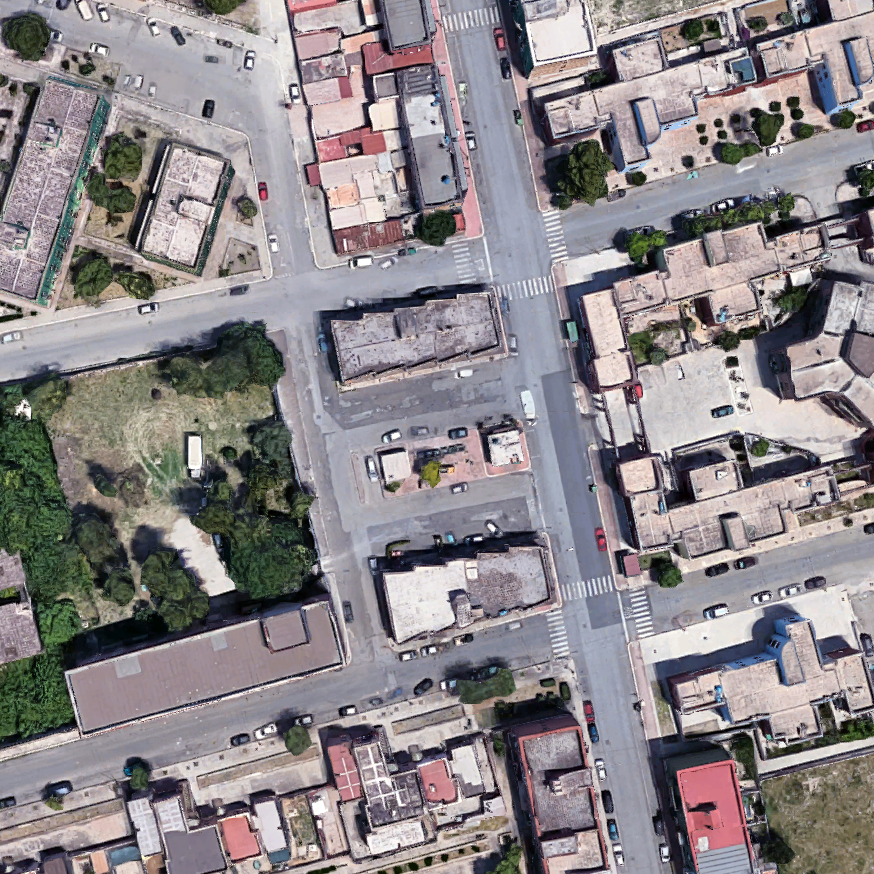 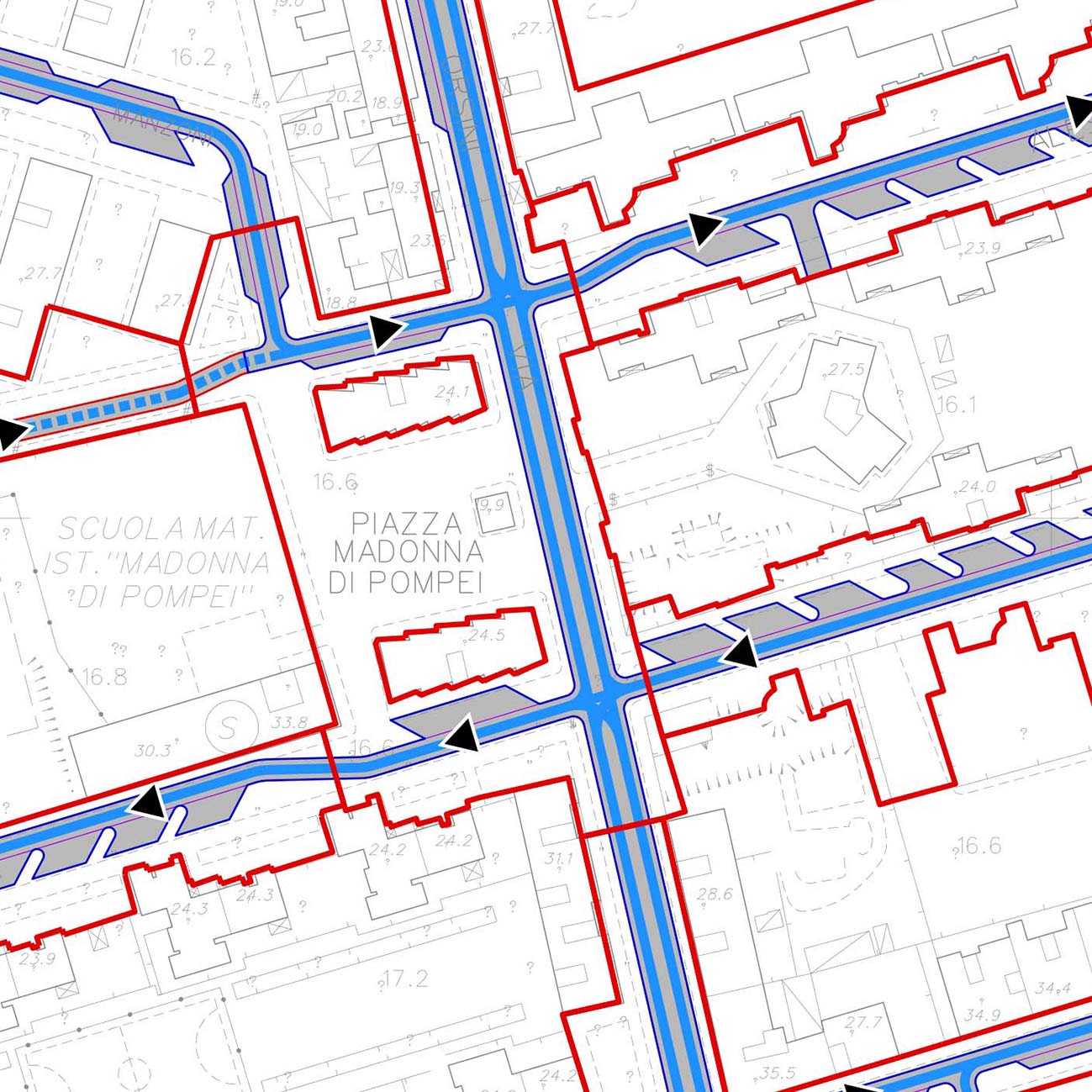 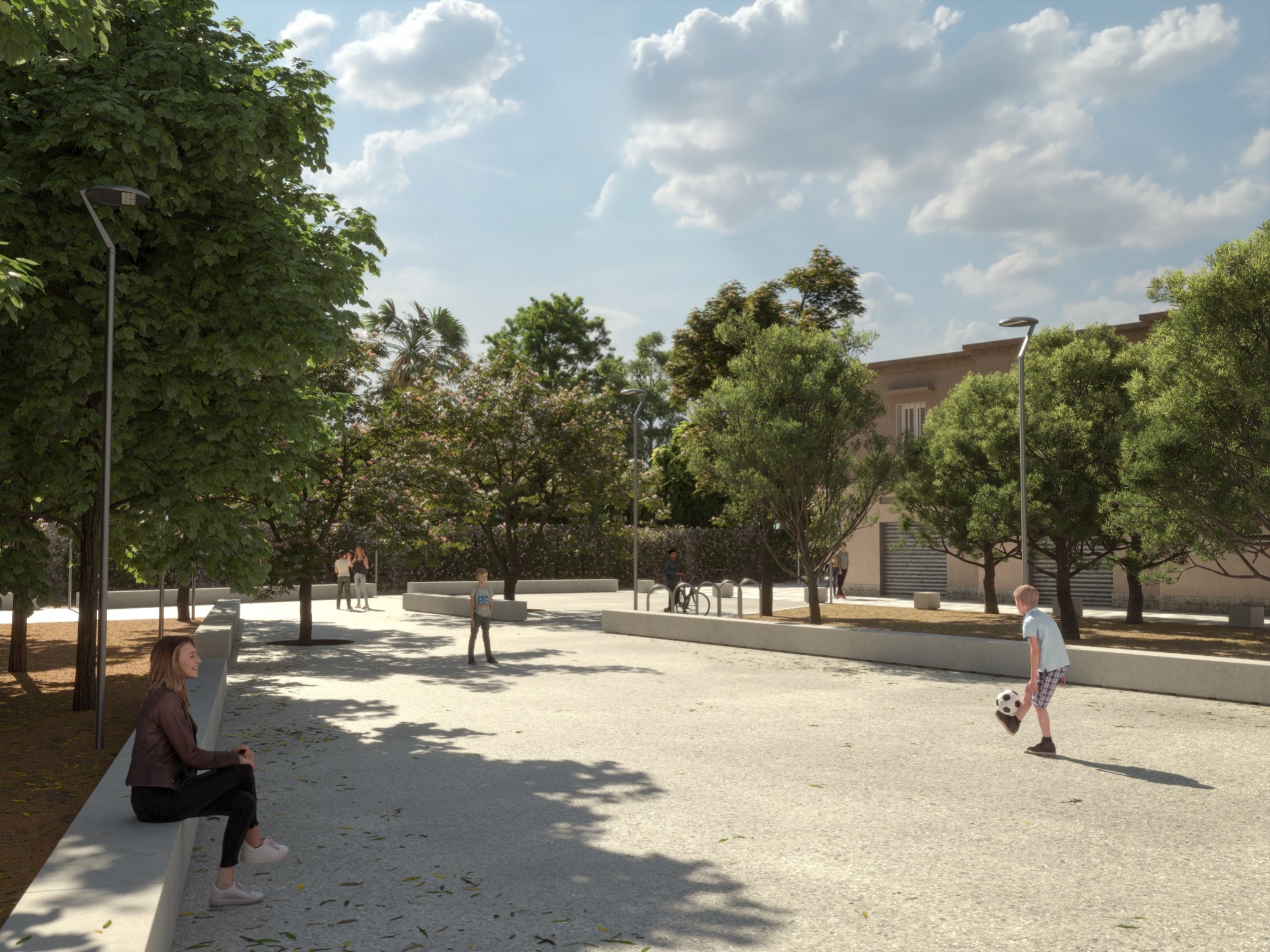 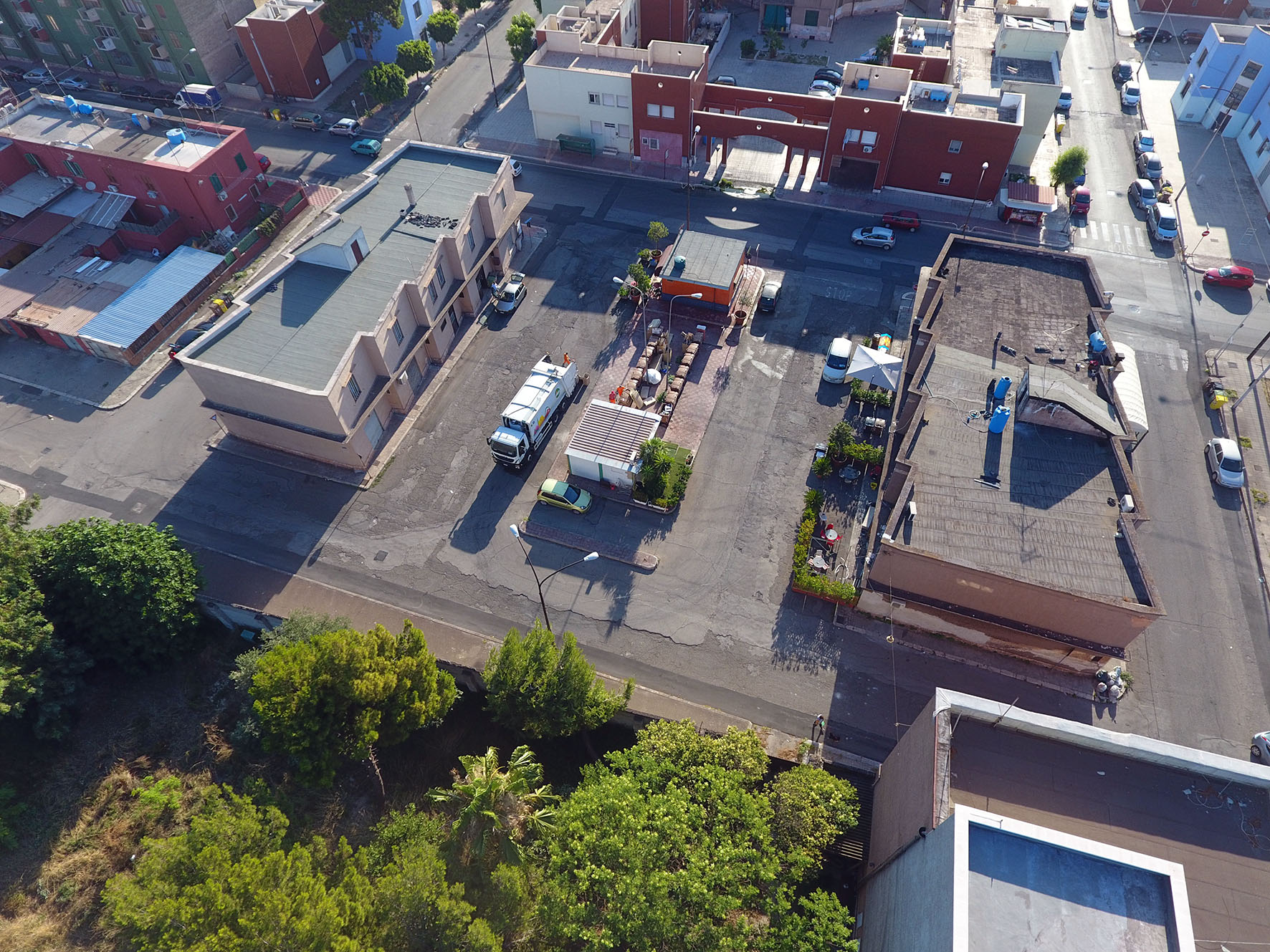 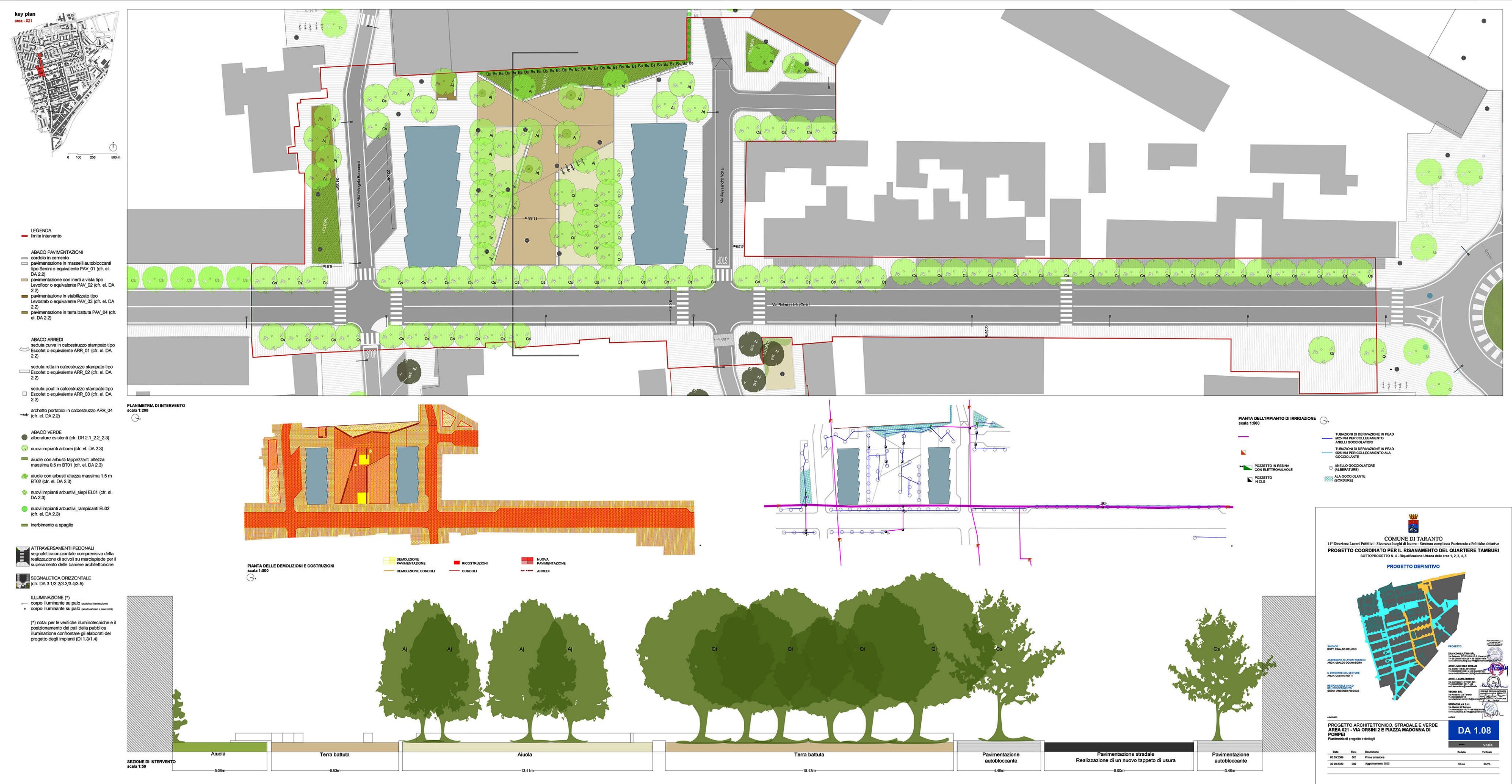 LE STRADE
Viabilità e parcheggi sono l’occasione per nuove forme di spazio pubblico «green» accessibile con caratteristiche di una nuova qualità urbana
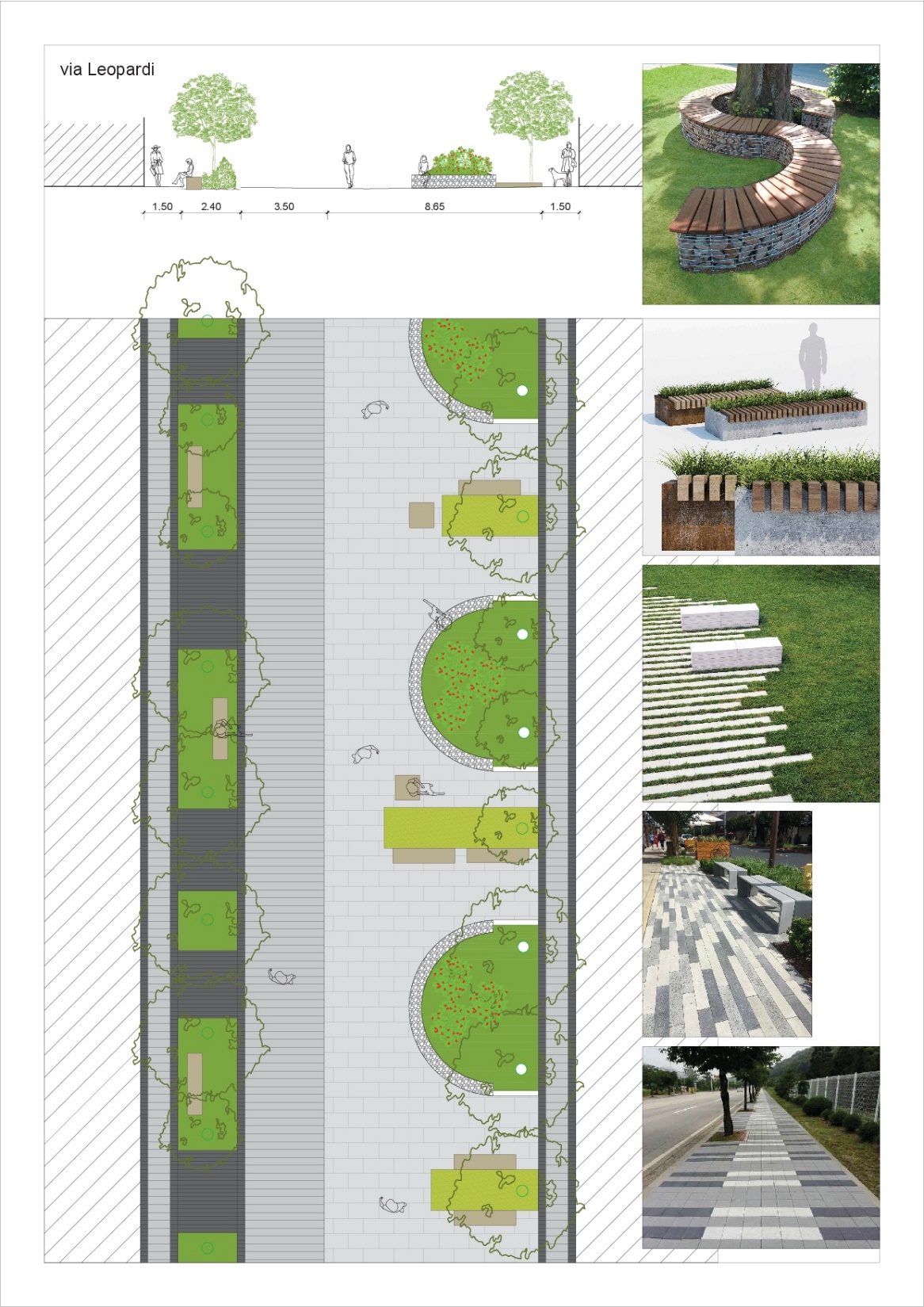 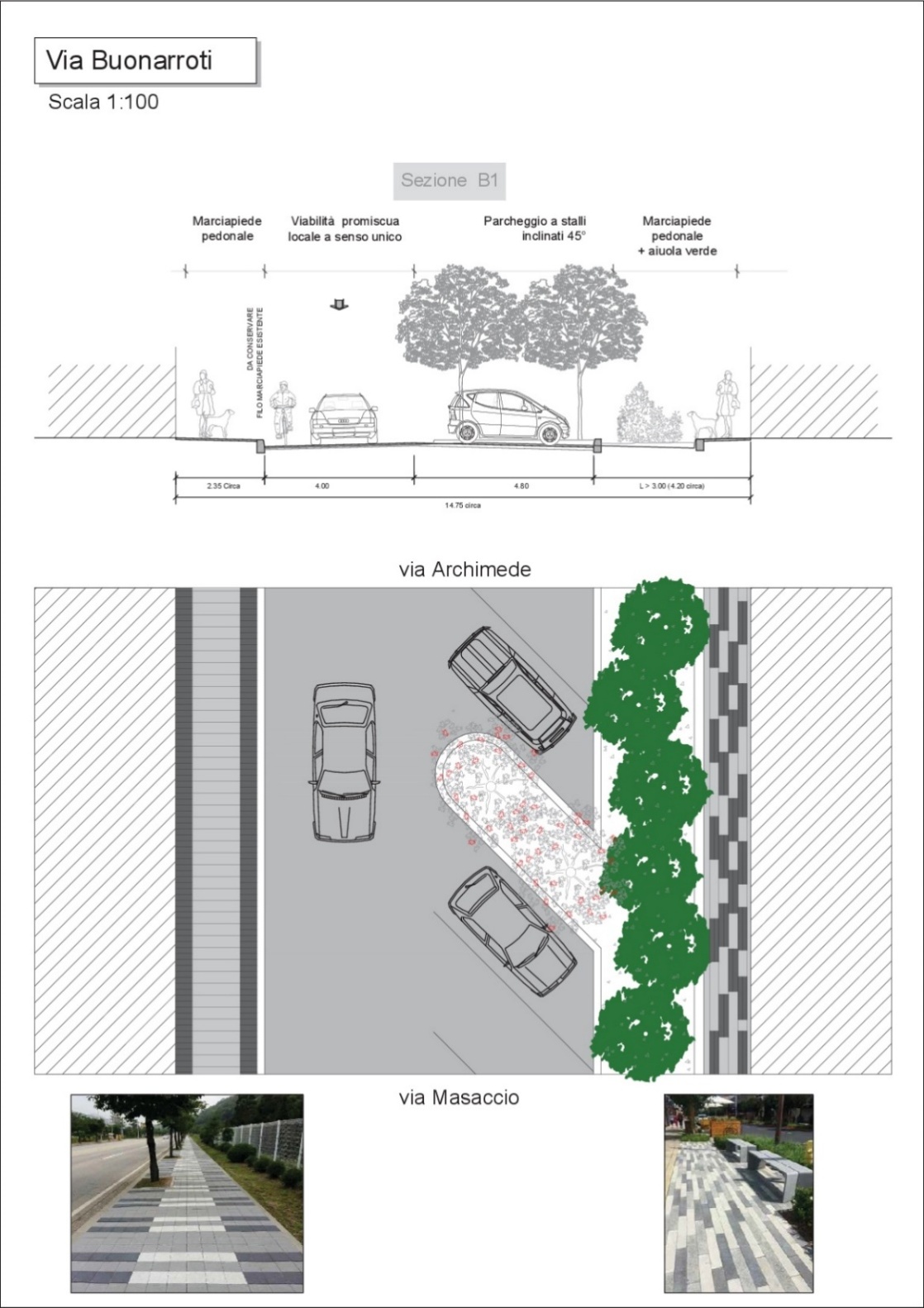 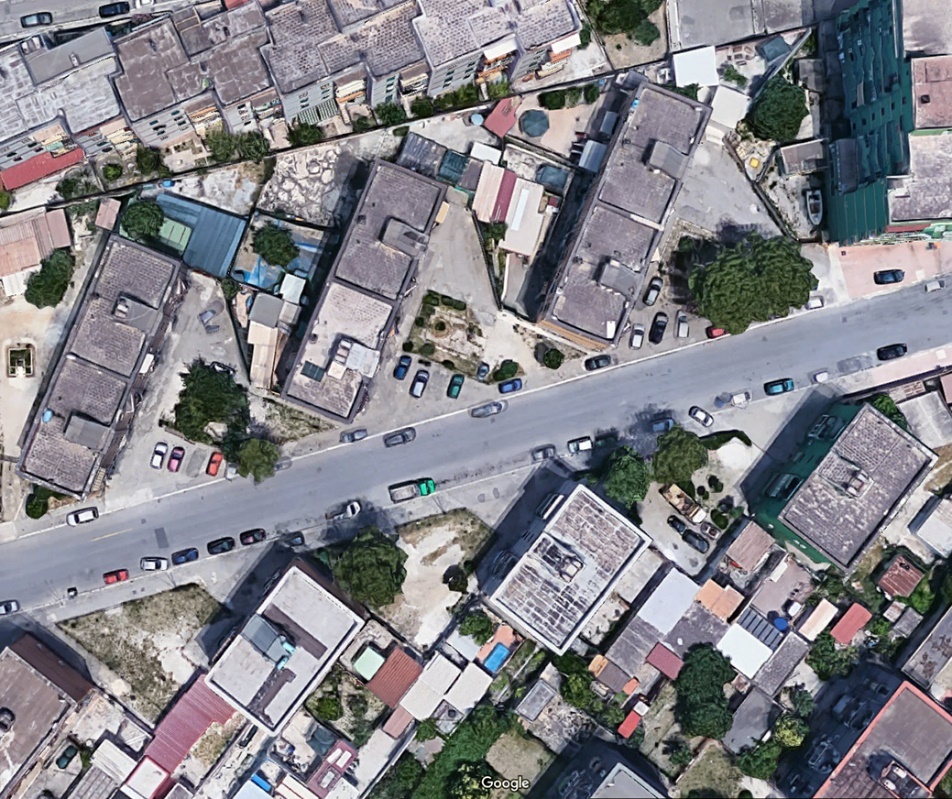 GLI ALTRI INTERVENTI
Riqualificazione impianti sportivi





Arch. Domenico Palmisano
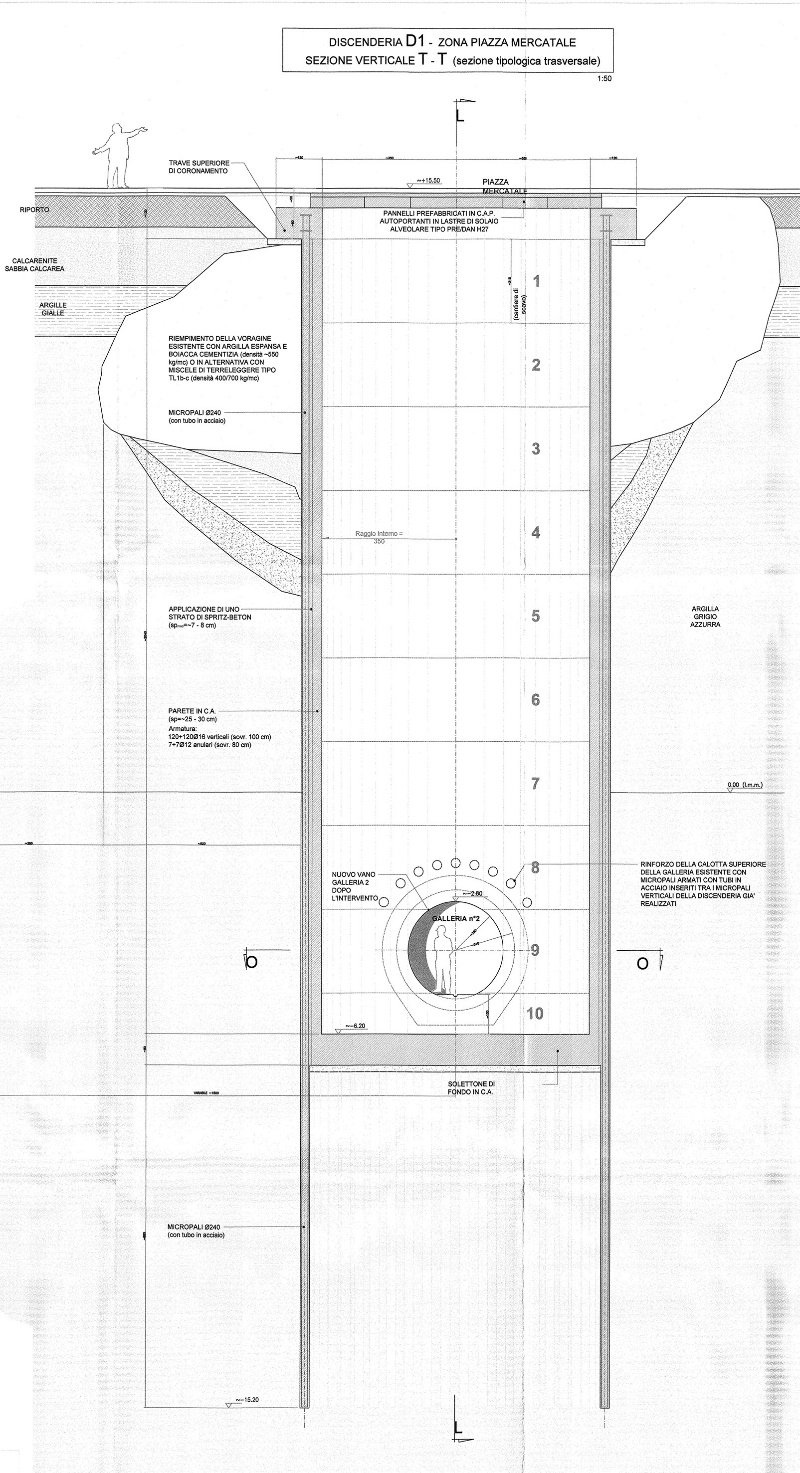 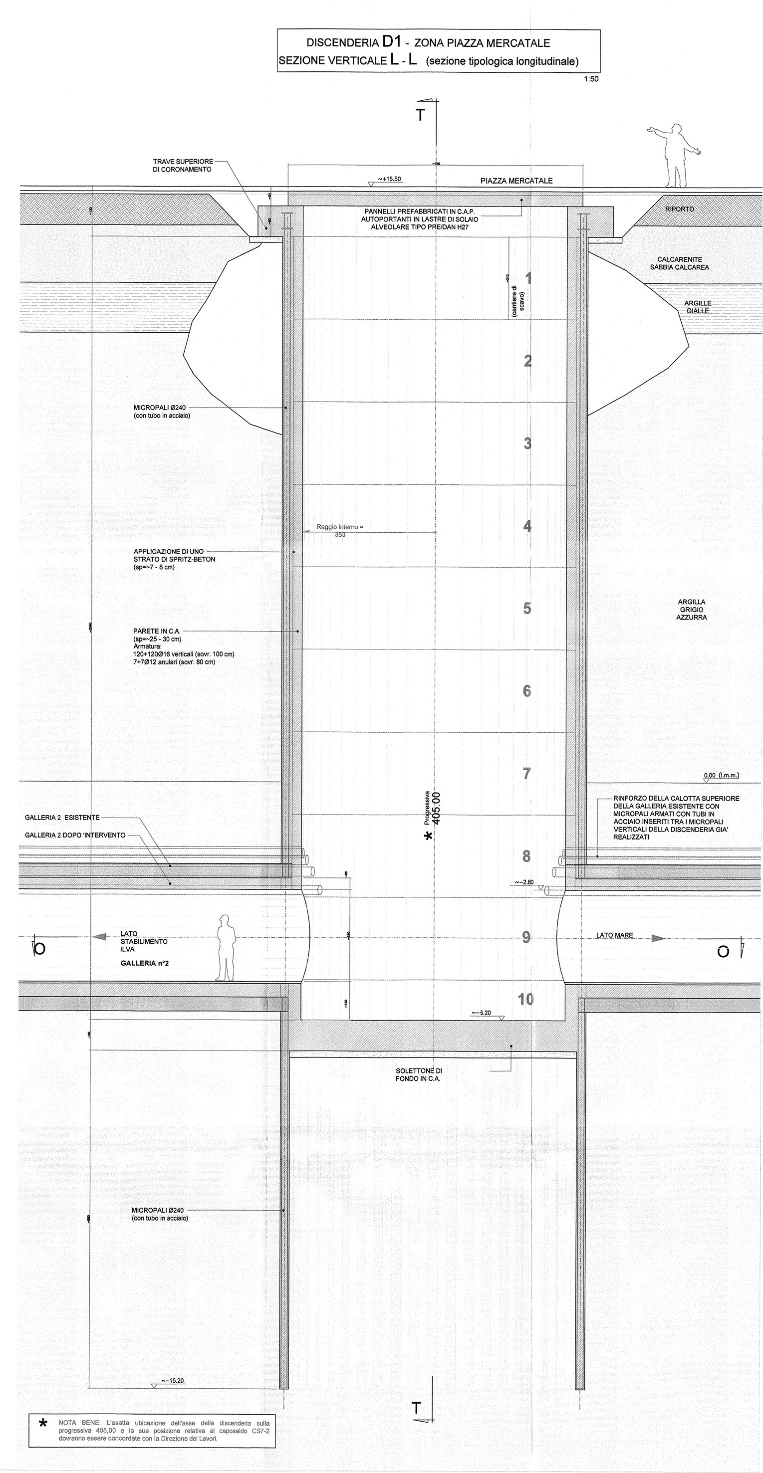 Lungomare
Terrazzato




Arch. Alessia Gira
Vidi nell’Aleph la terra e nella terra di nuovo l’Aleph e nell’Aleph la terra, vidi il mio volto e le mie viscere, vidi il tuo volto, e provai vertigine e piansi, perché i miei occhi avevano visto l’oggetto segreto e supposto, il cui nome usurpano gli uomini, ma che nessun uomo ha mai contemplato: l’inconcepibile universo




Jorge Luis Borges